Medium-Fi Prototype
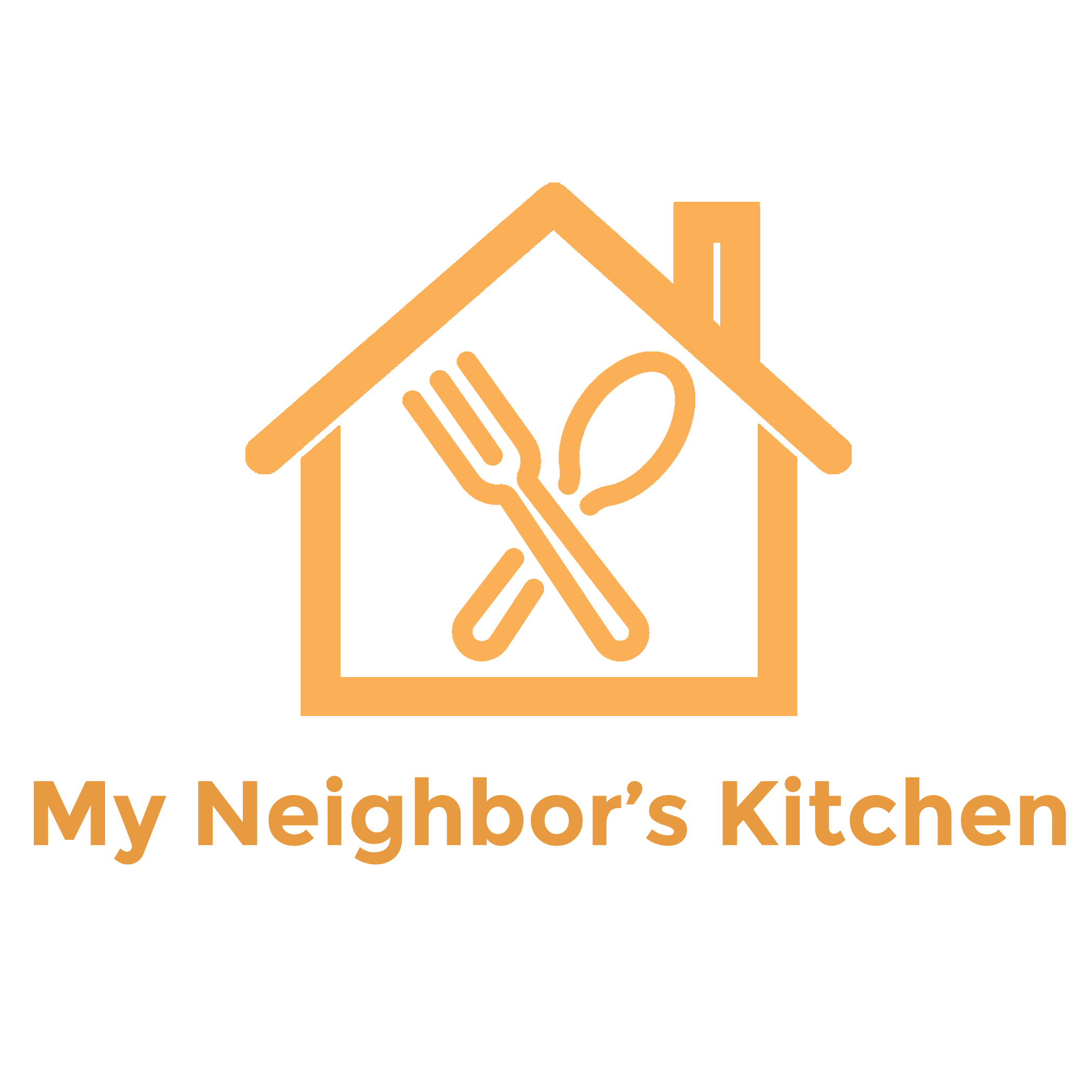 end food waste. locally.
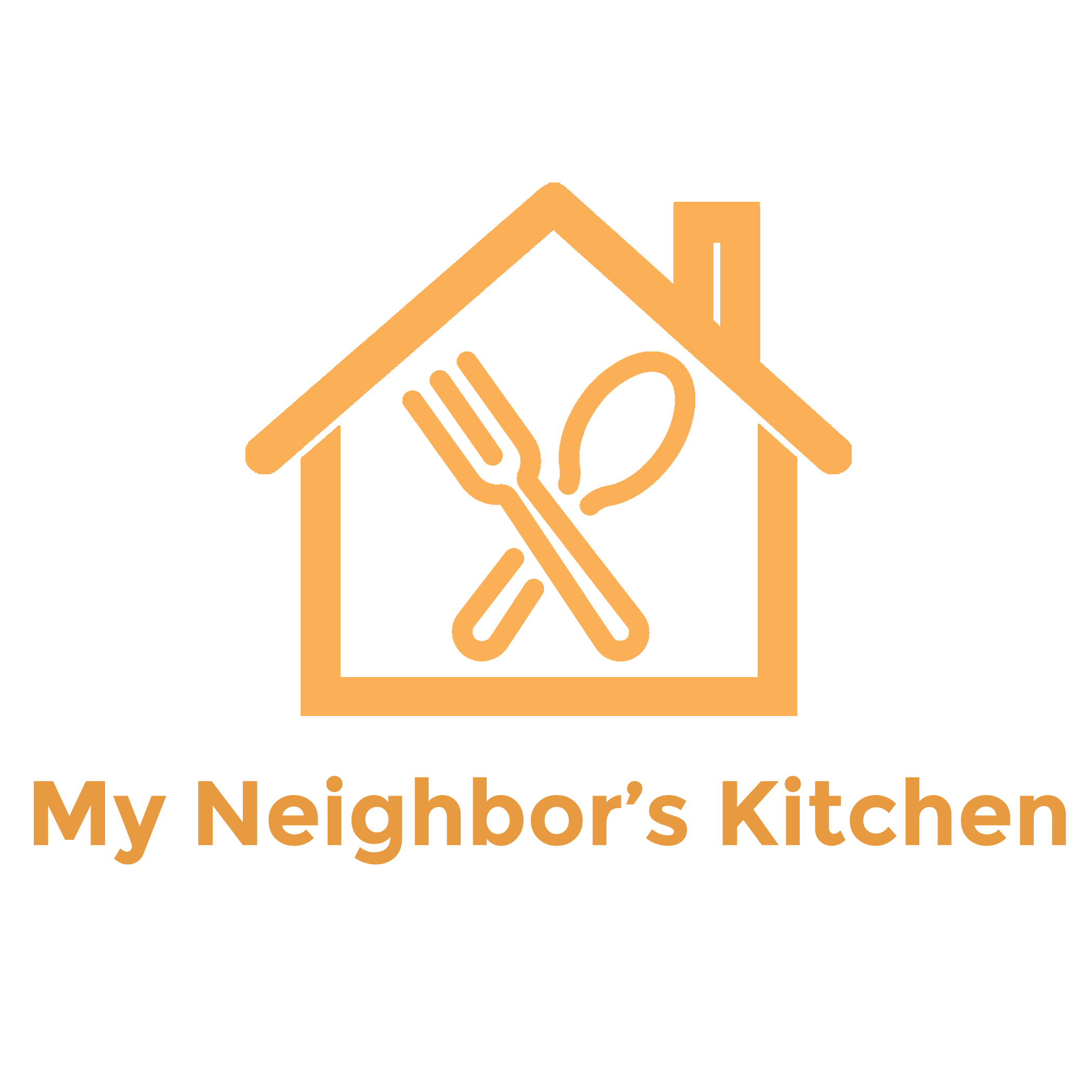 40% of all food grown in America is wasted. Meanwhile, 1 in 7 Americans are food insecure. My Neighbor’s Kitchen tackles food waste at the source: local communities. Instead of throwing out excess food, make it available to hungry people around you. Don’t go hungry when you can leverage the resource you have just a few feet away - the kitchen next door.
Outline
Tasks
Revised Design
Major Changes
New Task Flows
Prototype Overview
Outline
Tasks
Revised Design
Major Changes
New Task Flows
Prototype Overview
Tasks [same as low-fi]
Simple: Post that you have leftover food.
Medium: Find a leftover meal nearby & pick it up.
Complex: Create a food challenge competition to see who can donate the most meals  & send it to your block.
Outline
Tasks
Revised Design
Major Changes
New Task Flows
Prototype Overview
Stronger and clearer line of communication between poster and receiver
More details about the quality of the food
Simplifying the process of creating a challenge
Reminders about picking food up in the allotted time limit.
Removed non-core features (food runs)
Overview of Design Changes
Outline
Tasks
Revised Design
Major Changes
New Task Flows
Prototype Overview
[Speaker Notes: Walkthrough of major changes in the UI for each task]
Task 1: Post Leftover Food
BEFORE
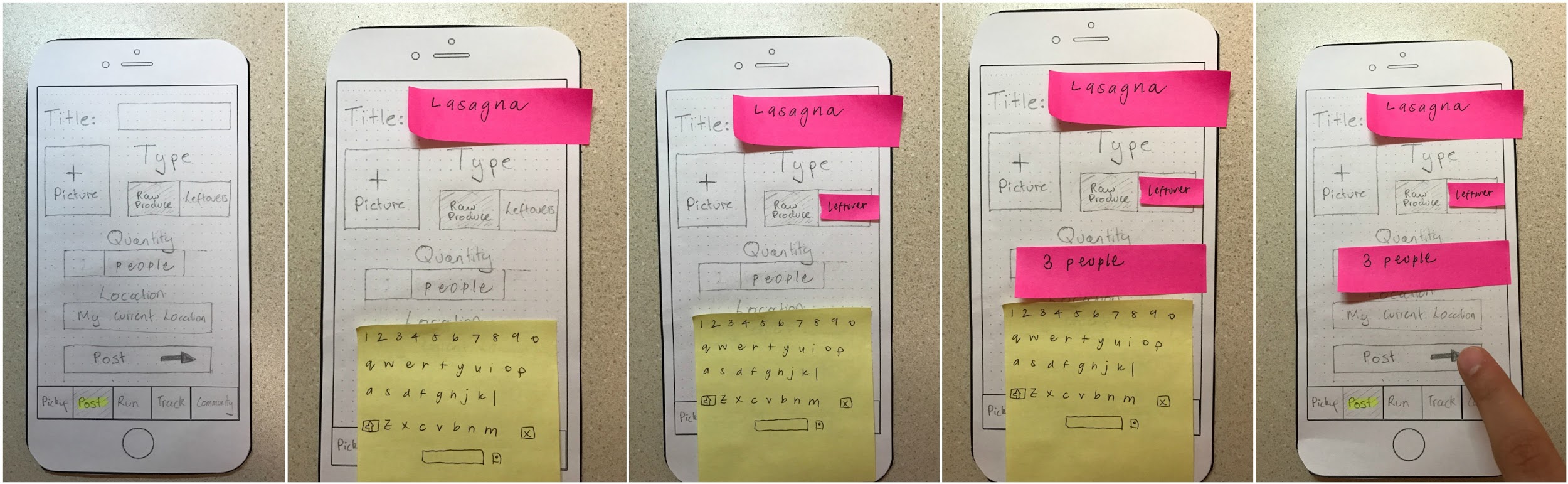 Task 1: Post Leftover Food
AFTER
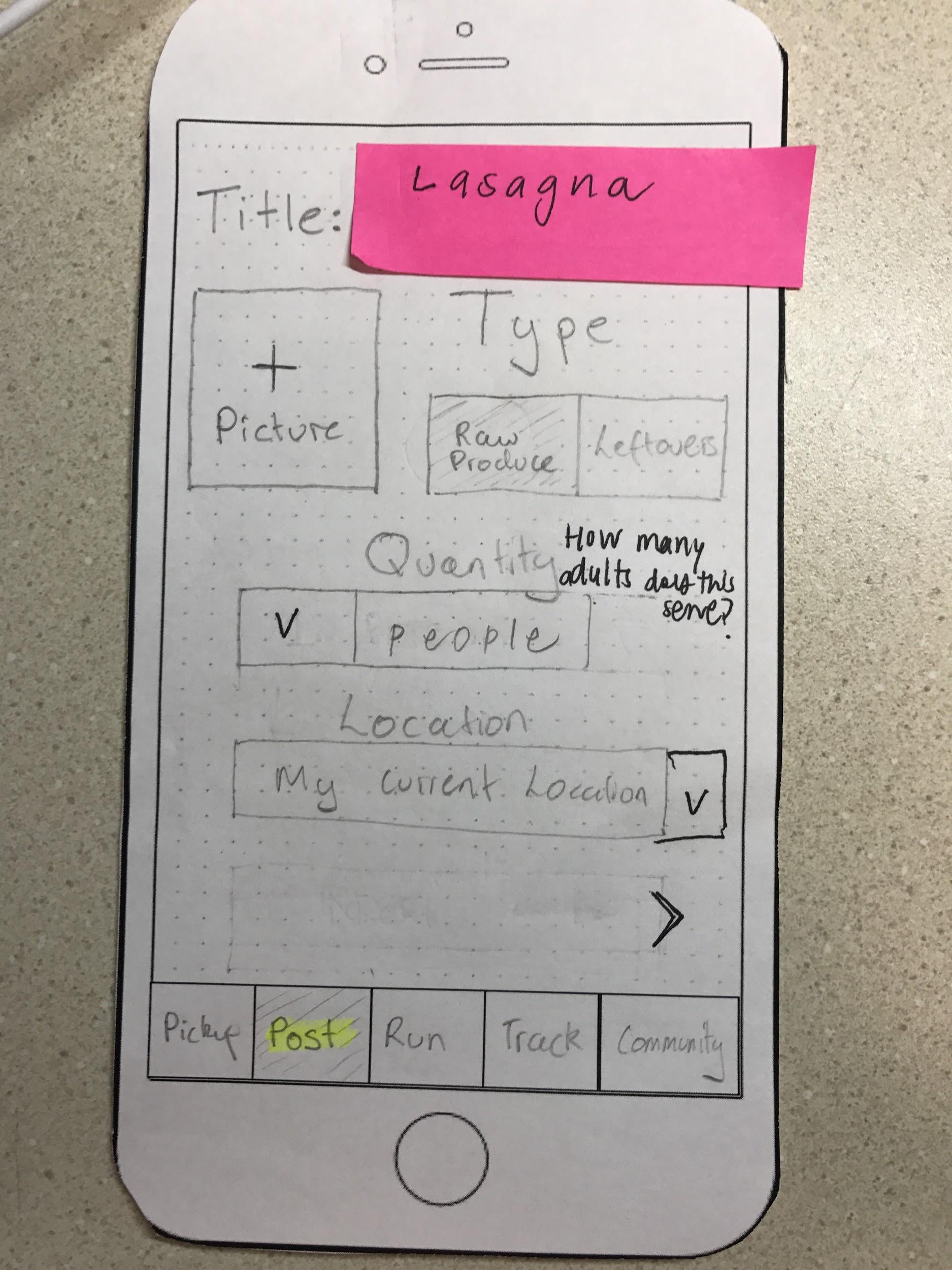 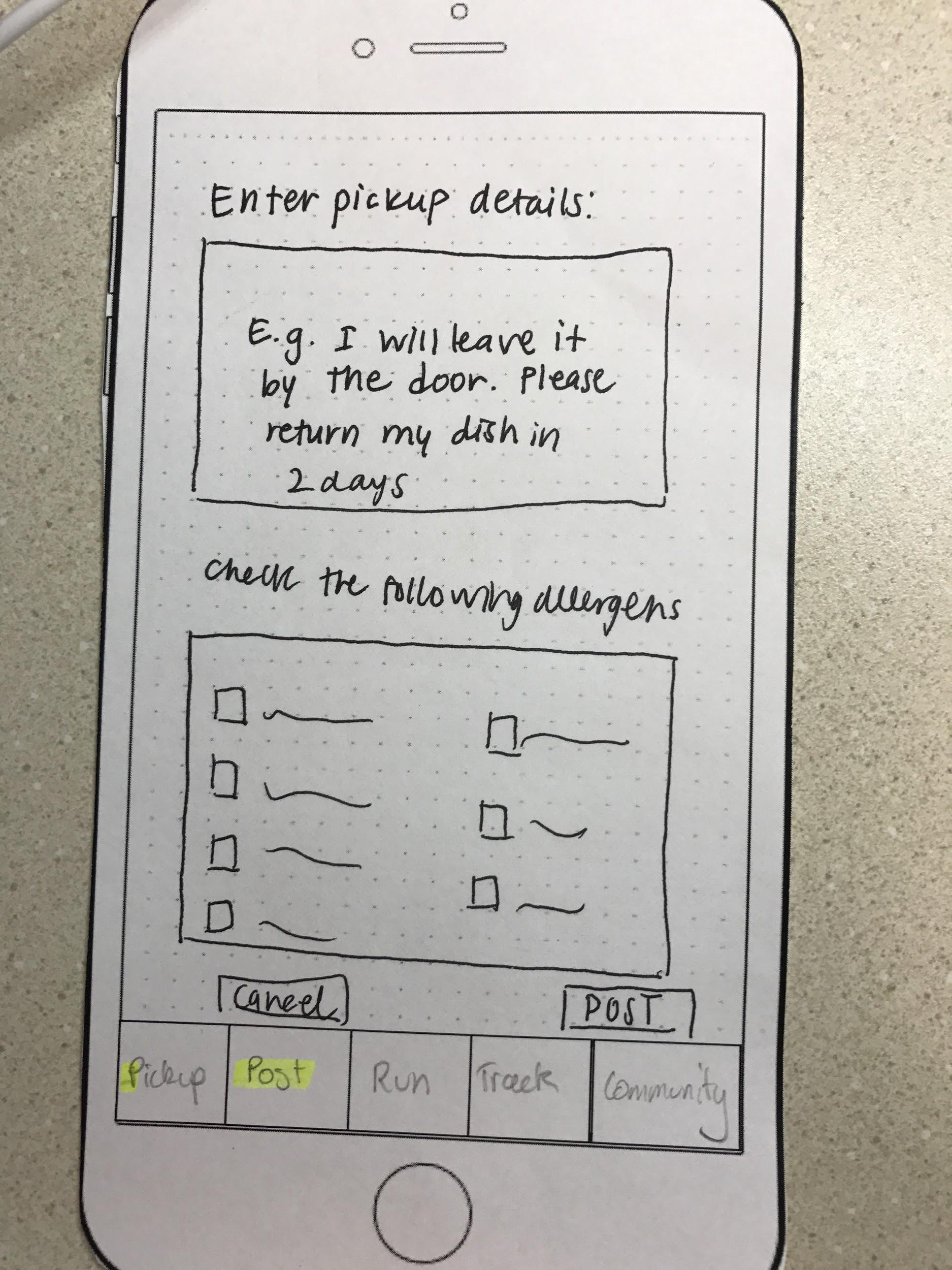 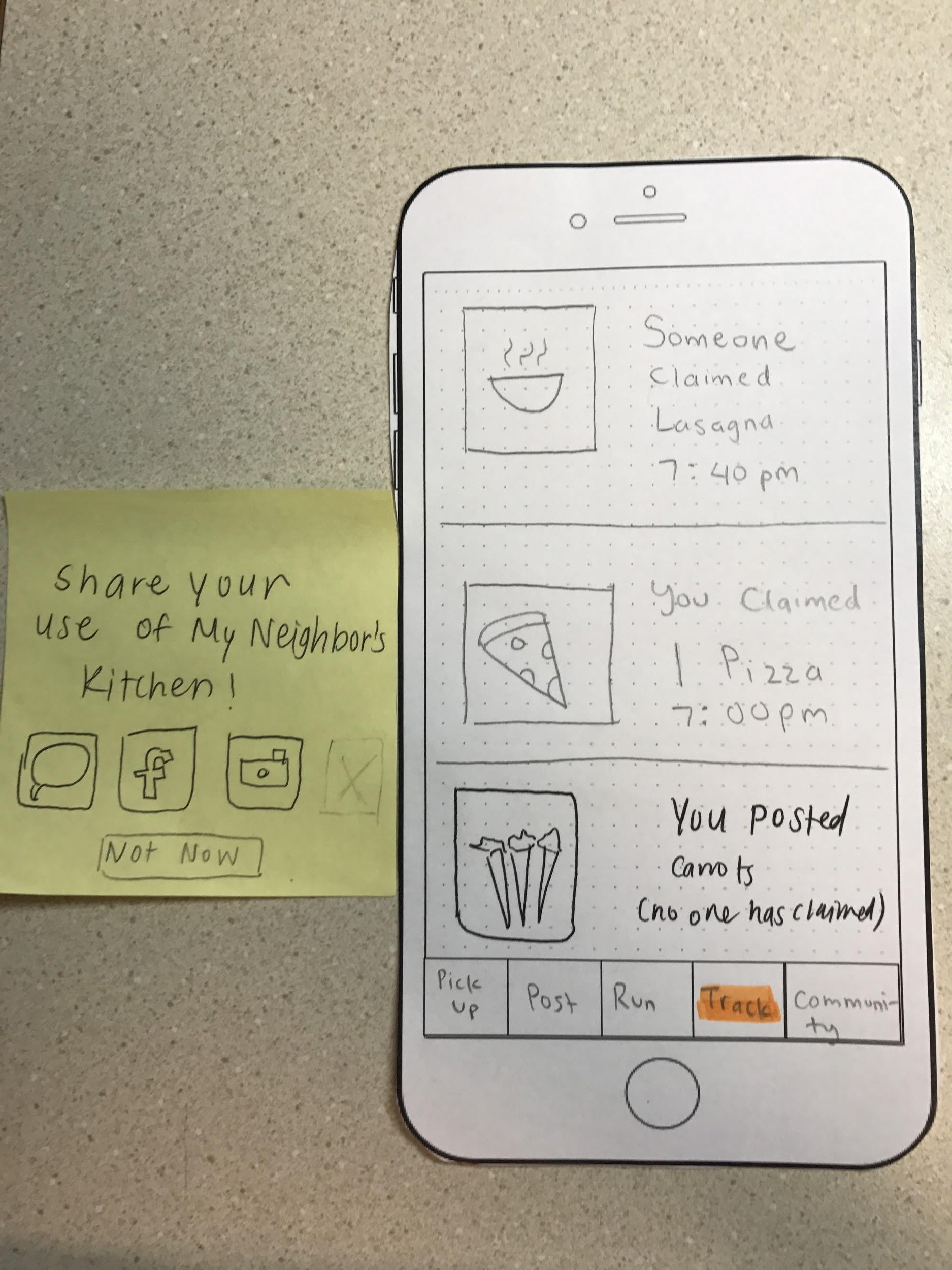 Rationale
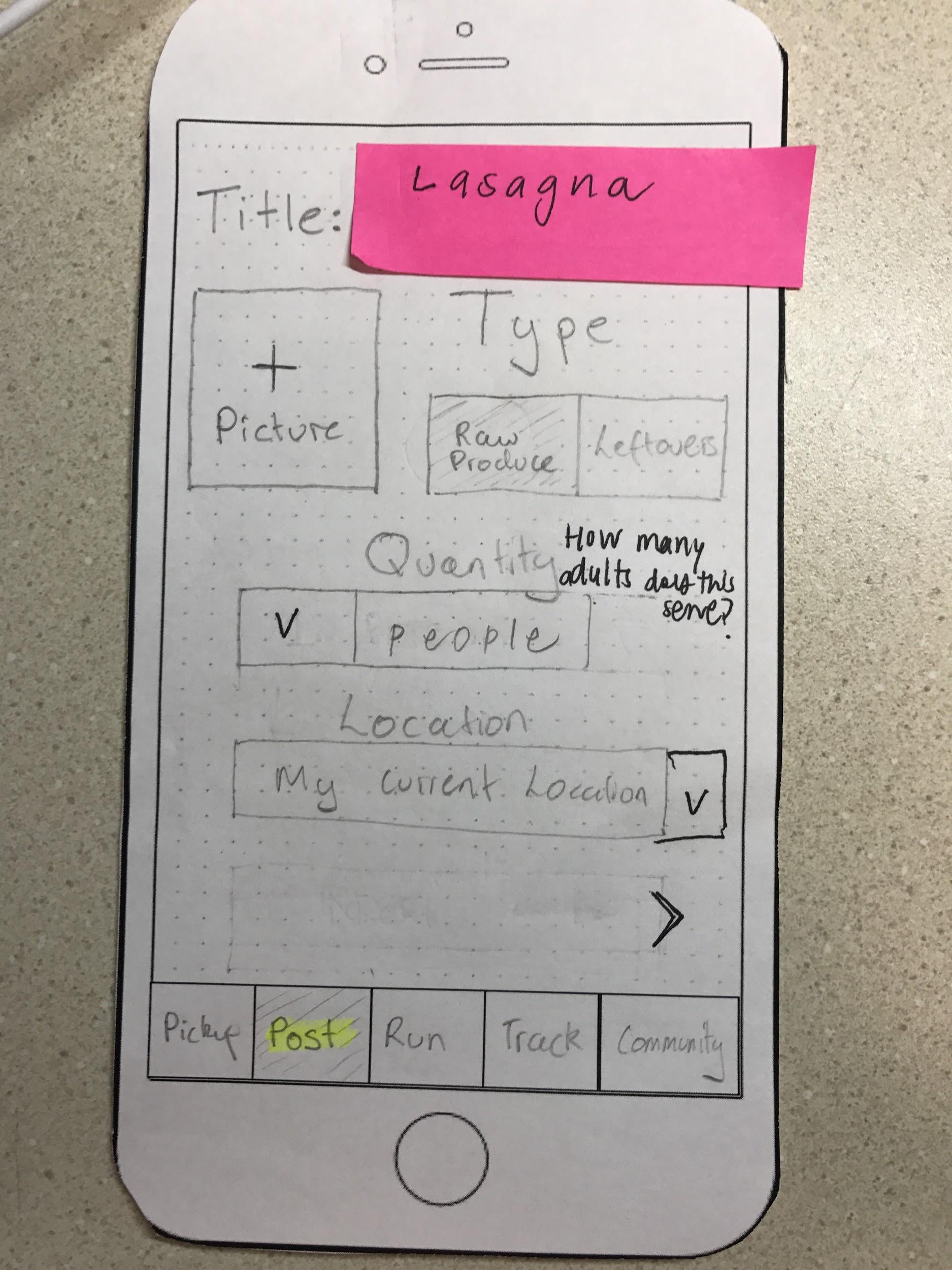 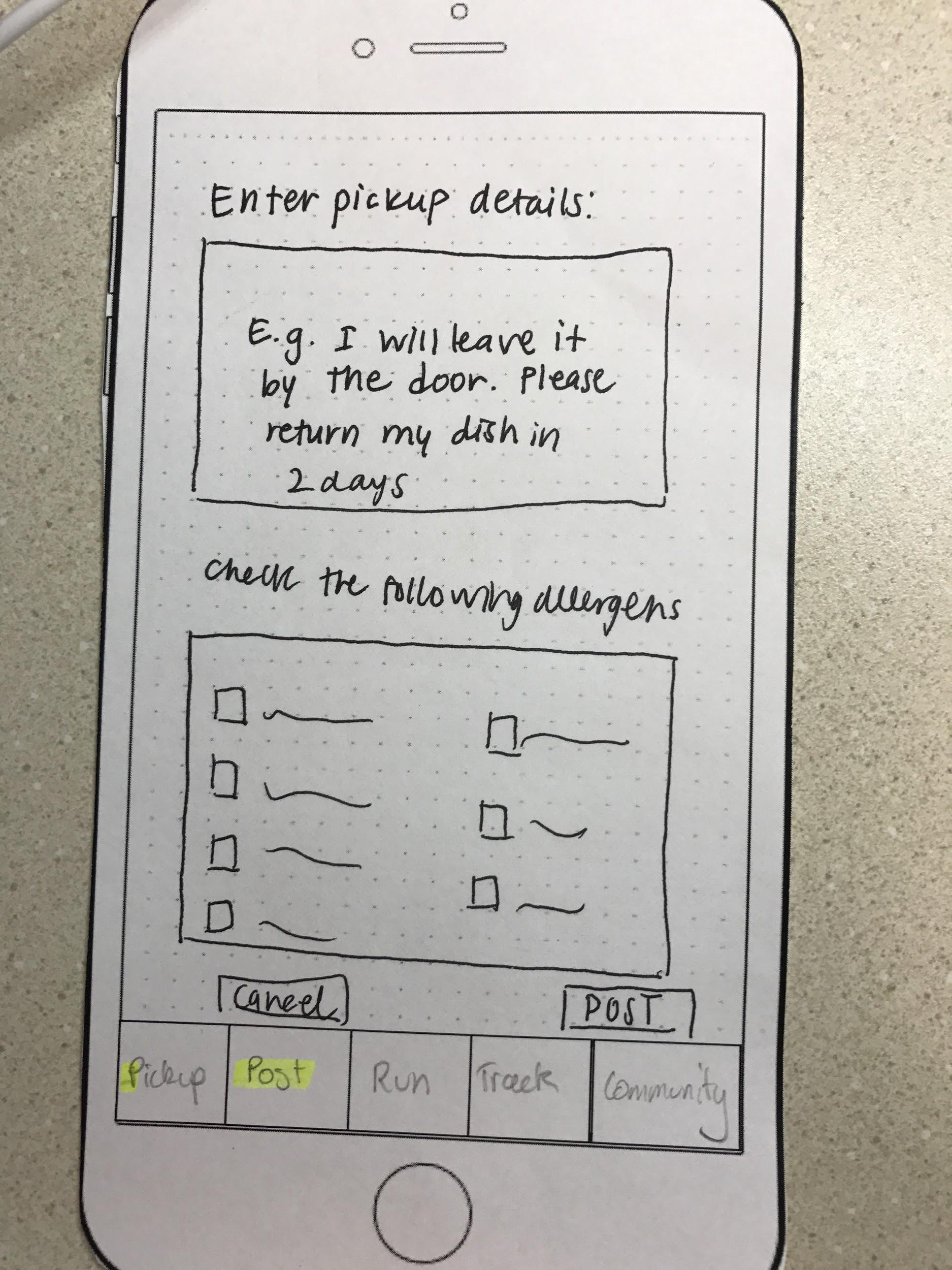 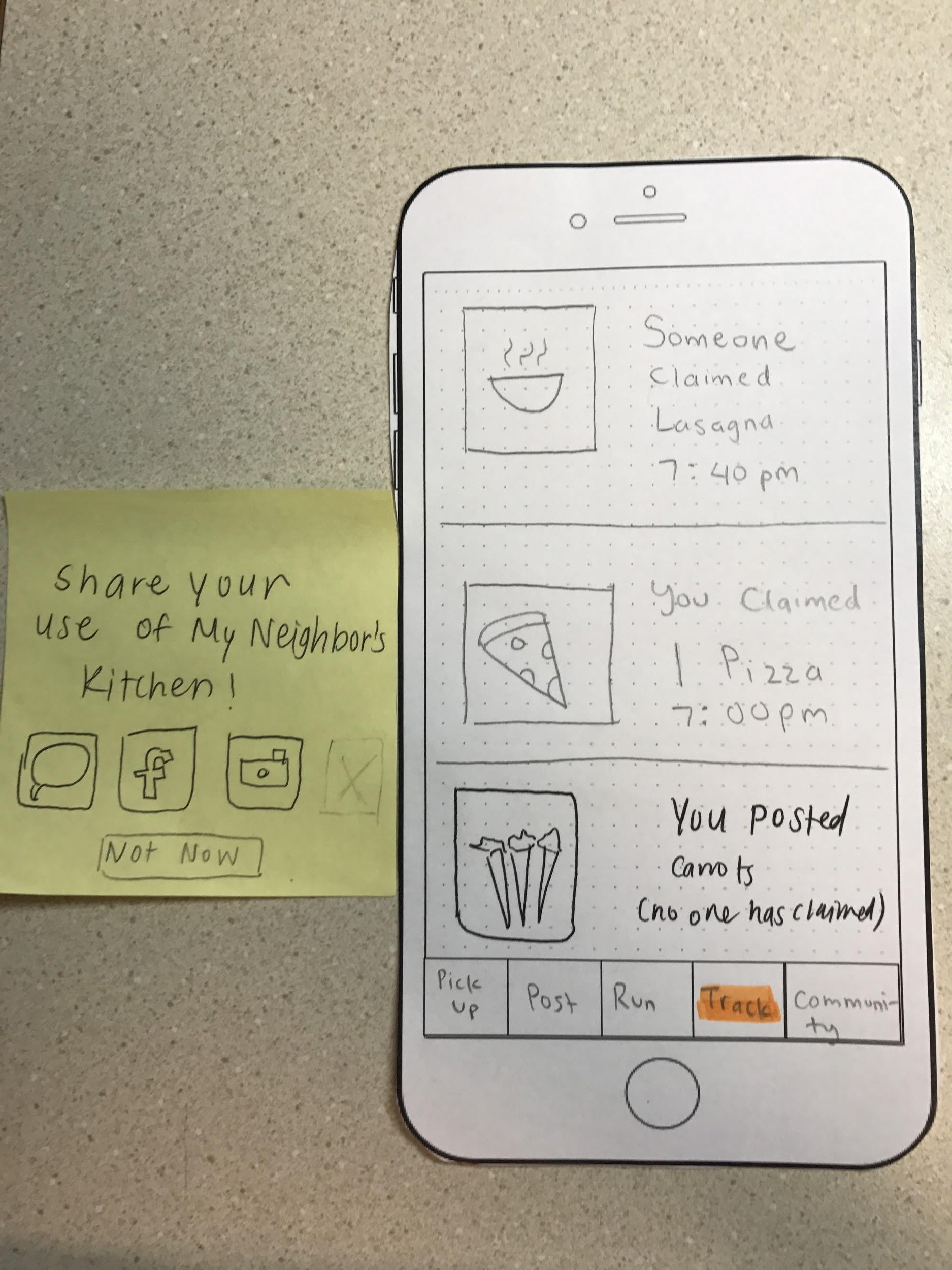 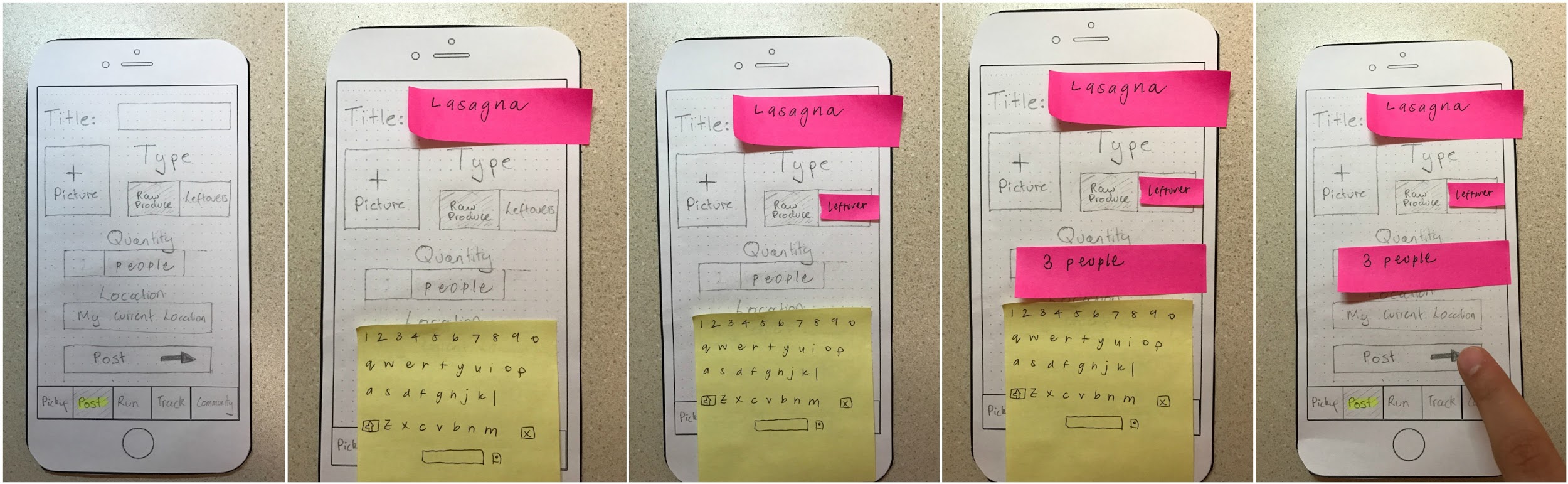 Clarifying descriptor next to quantity removes the serving size confusion
Drop down menu next to default location allows alternate entries
New fields to enter pickup details allow the user more control
Example entry helps us establish the norm
Allergens checkboxes provide level of assurance about food quality
Task 1: Post Leftover Food
Task 2: Pickup Leftover Food
BEFORE
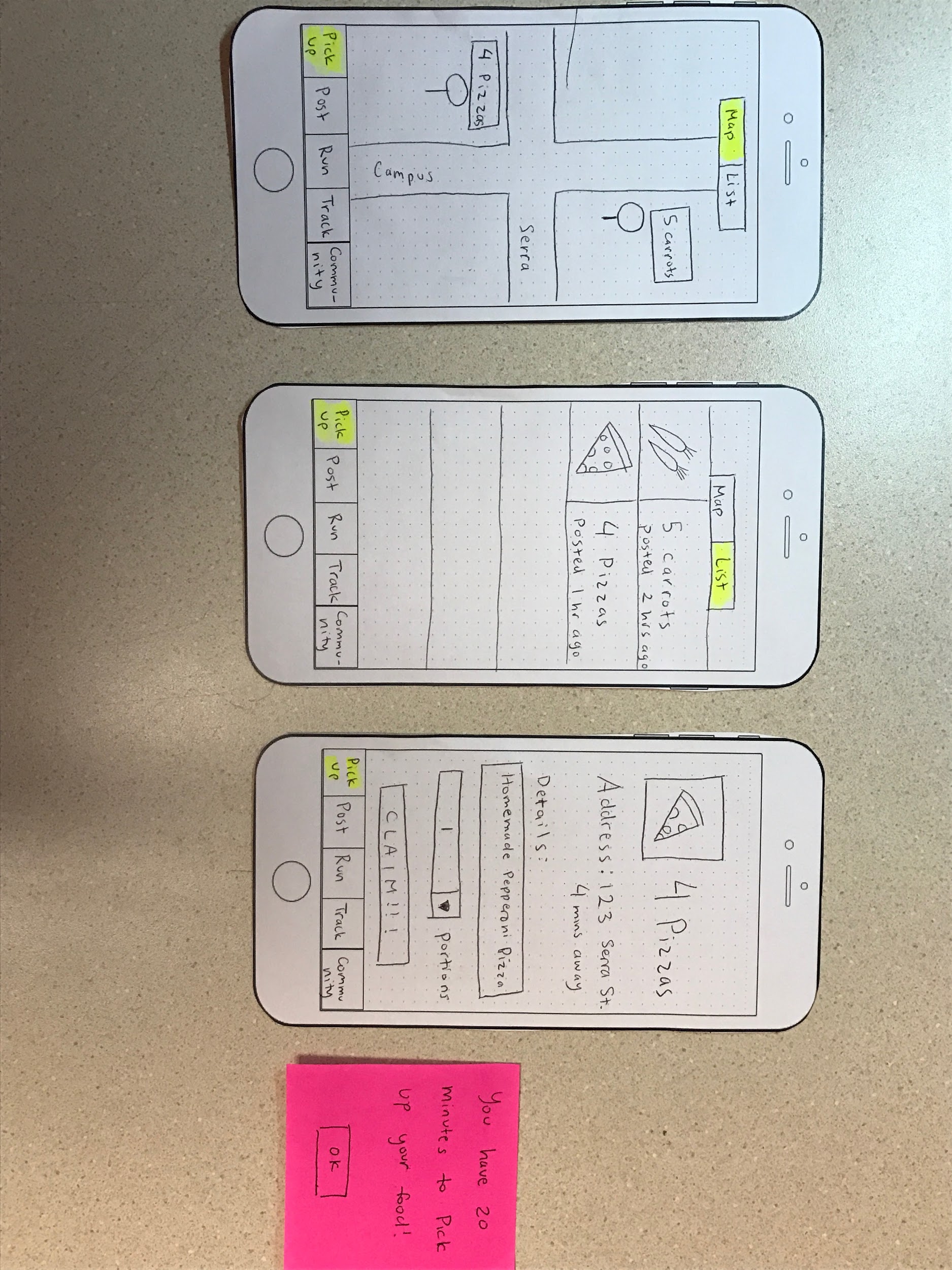 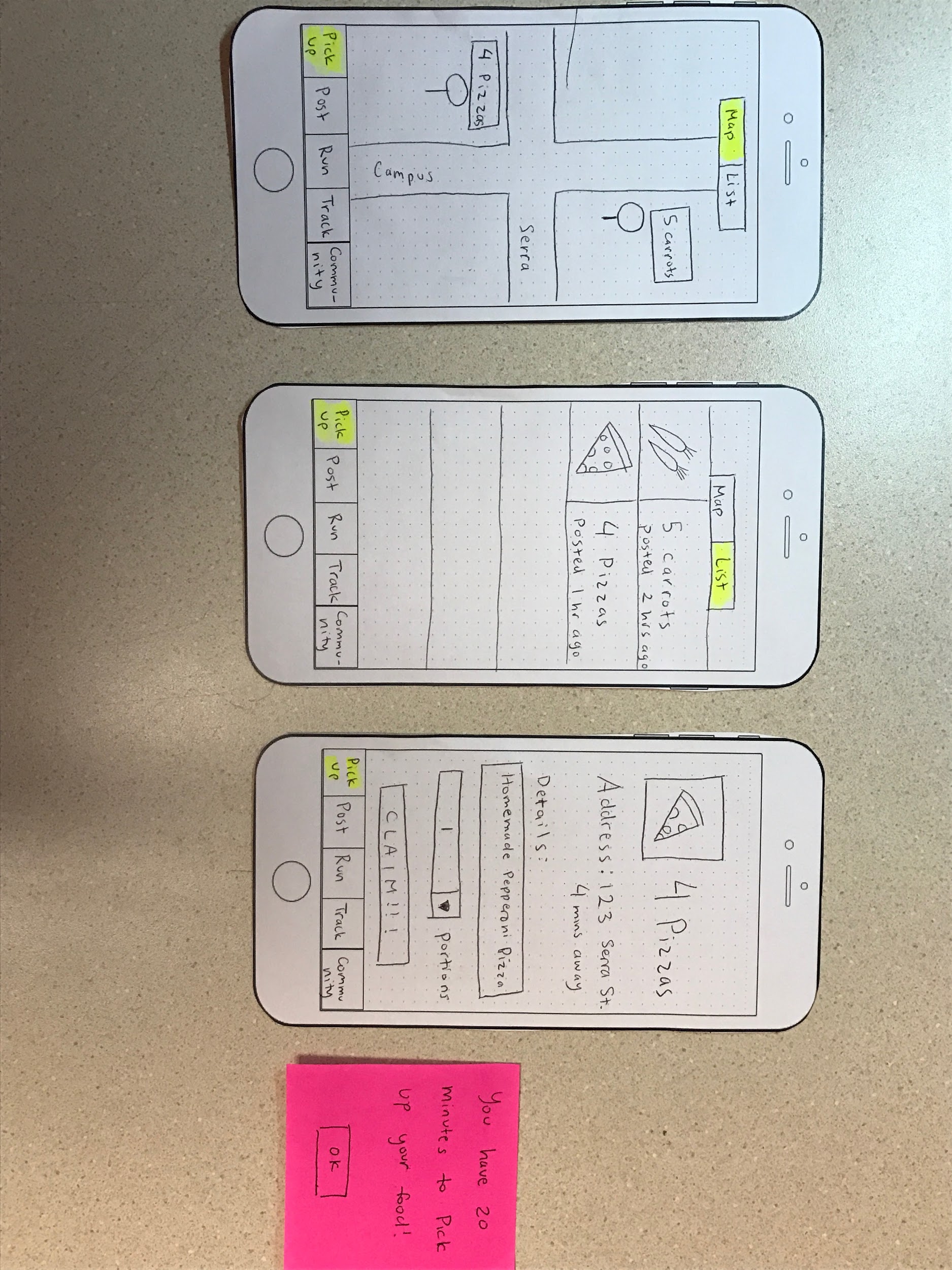 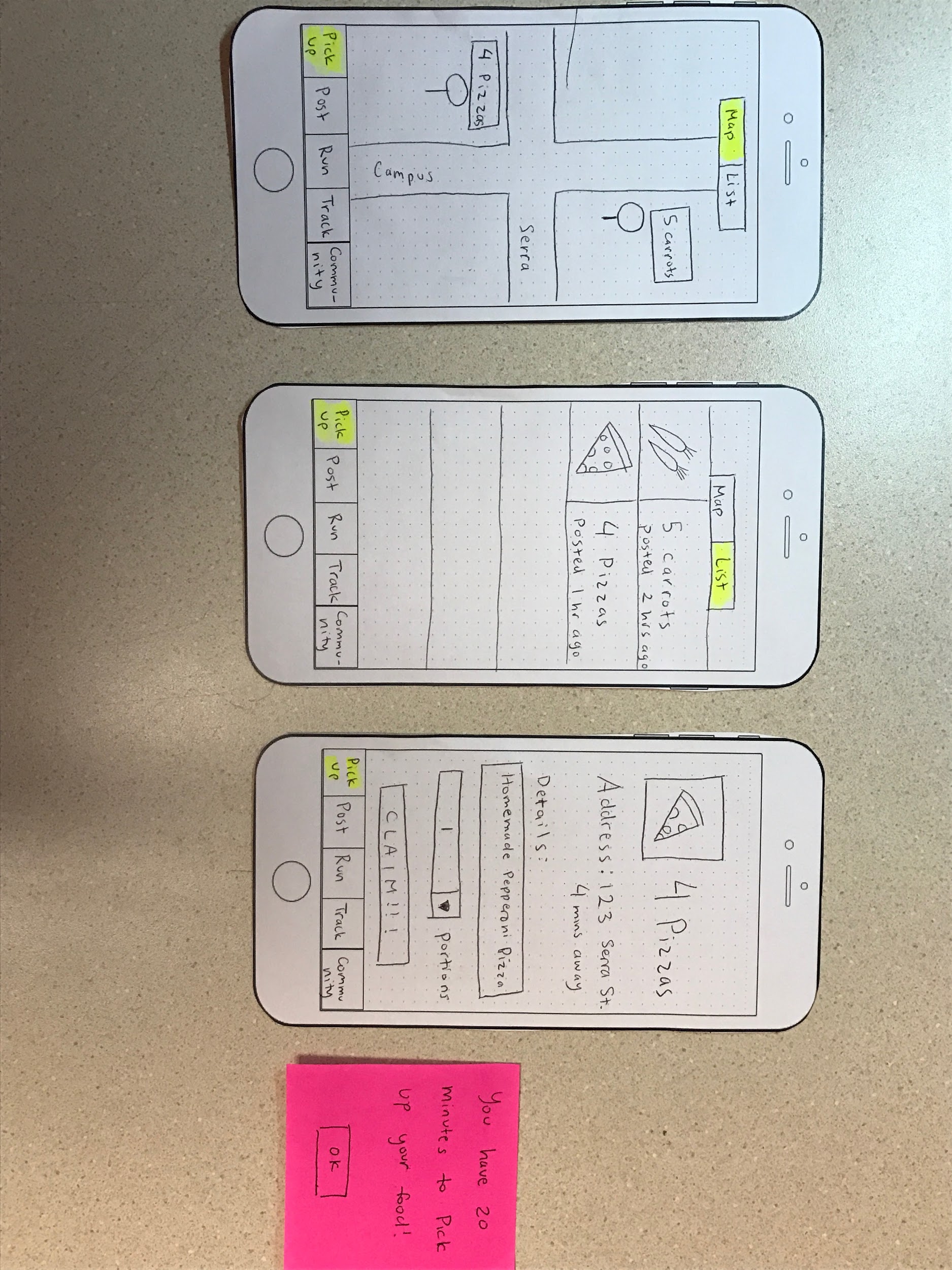 Task 2: Pickup Leftover Food
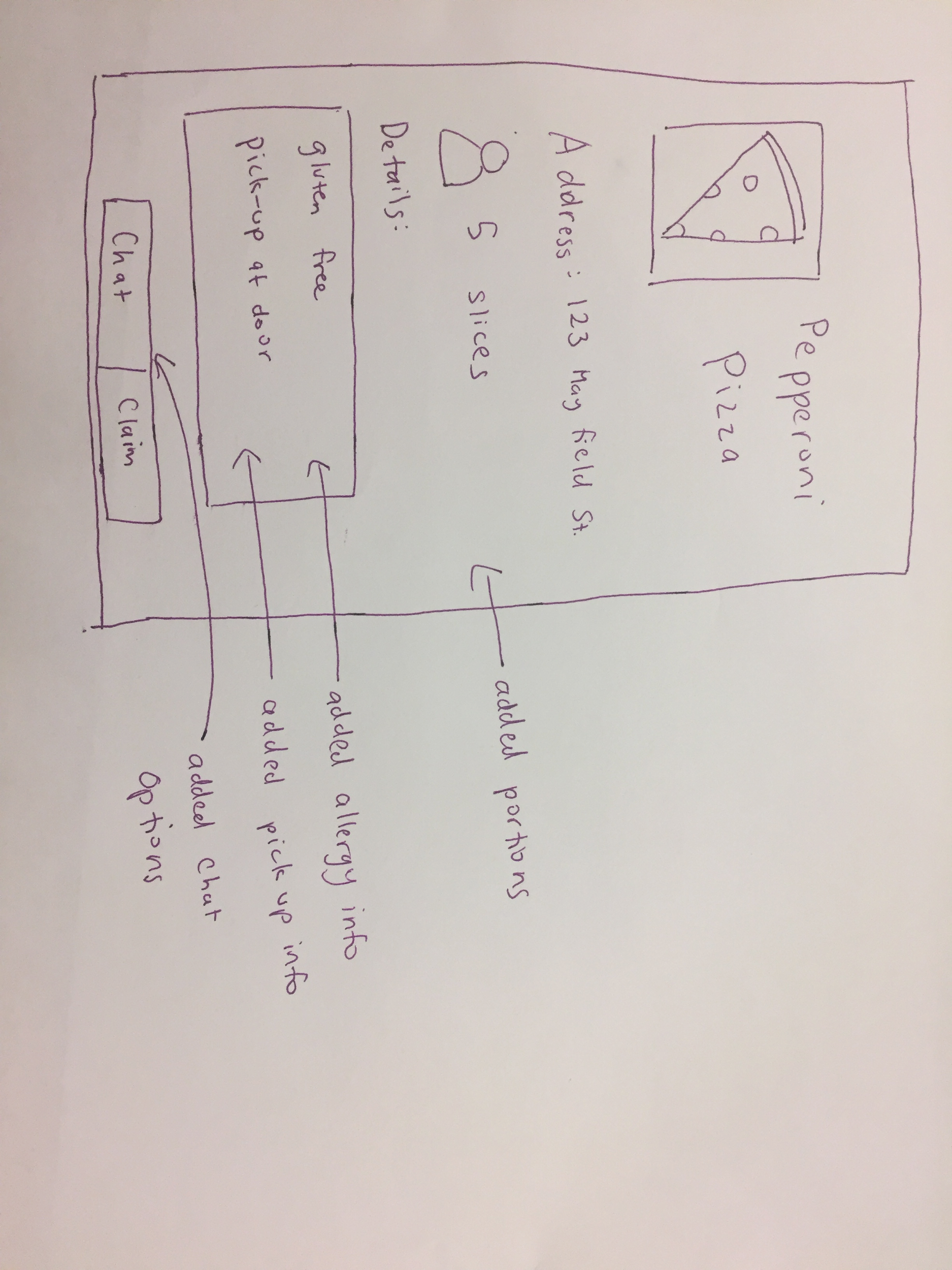 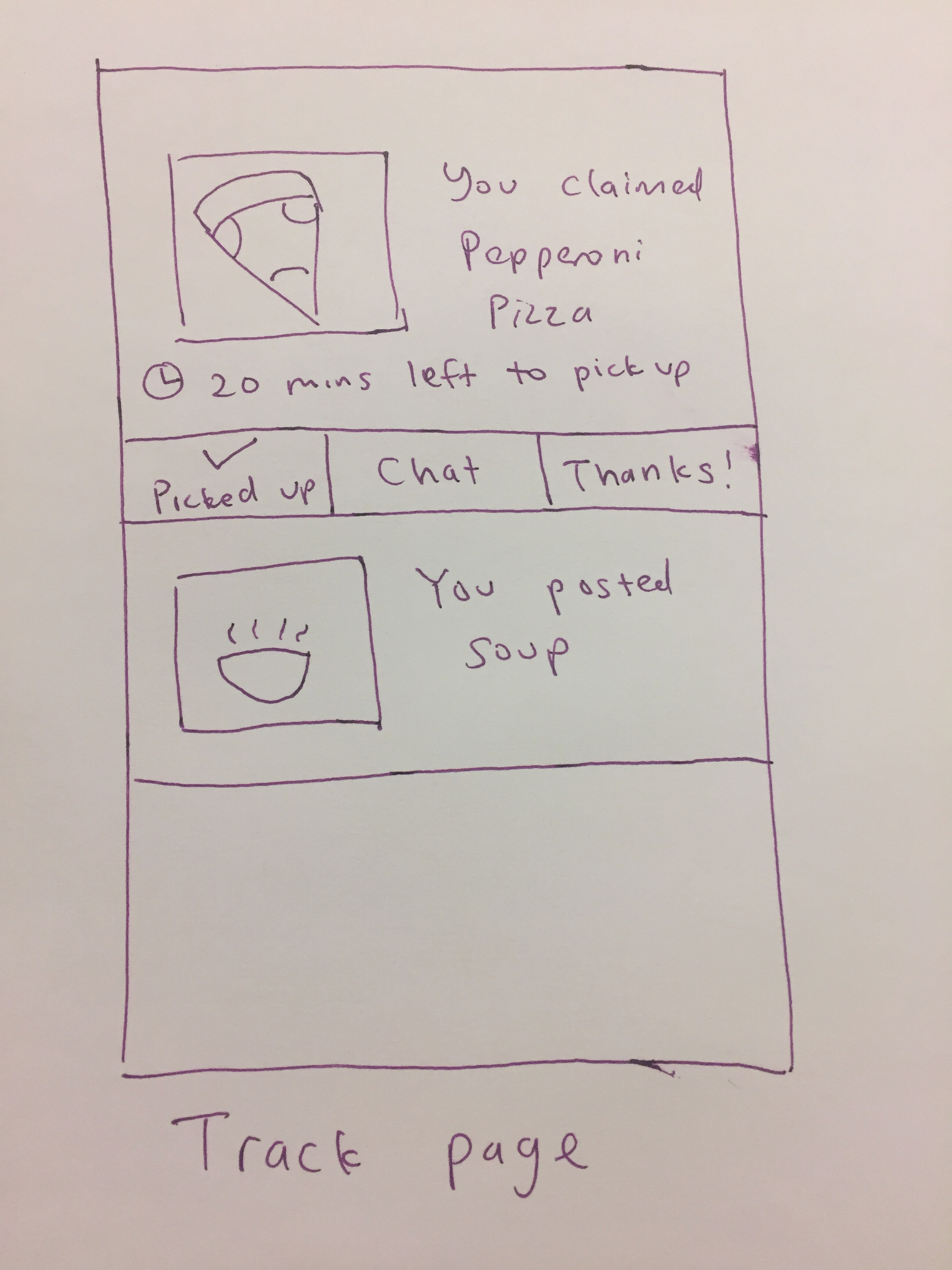 AFTER
Rationale
All relevant information in text form allows for quick understanding of portion size/allergens/intended interaction
Chat tab provides real time clarification + update opportunities
Redirection to the “Track” page displays time limits to pickup food
Track page functions as a home screen/scrollable feed
Task 2: Pickup Leftover Food
Task 3: Start a Community Challenge
BEFORE
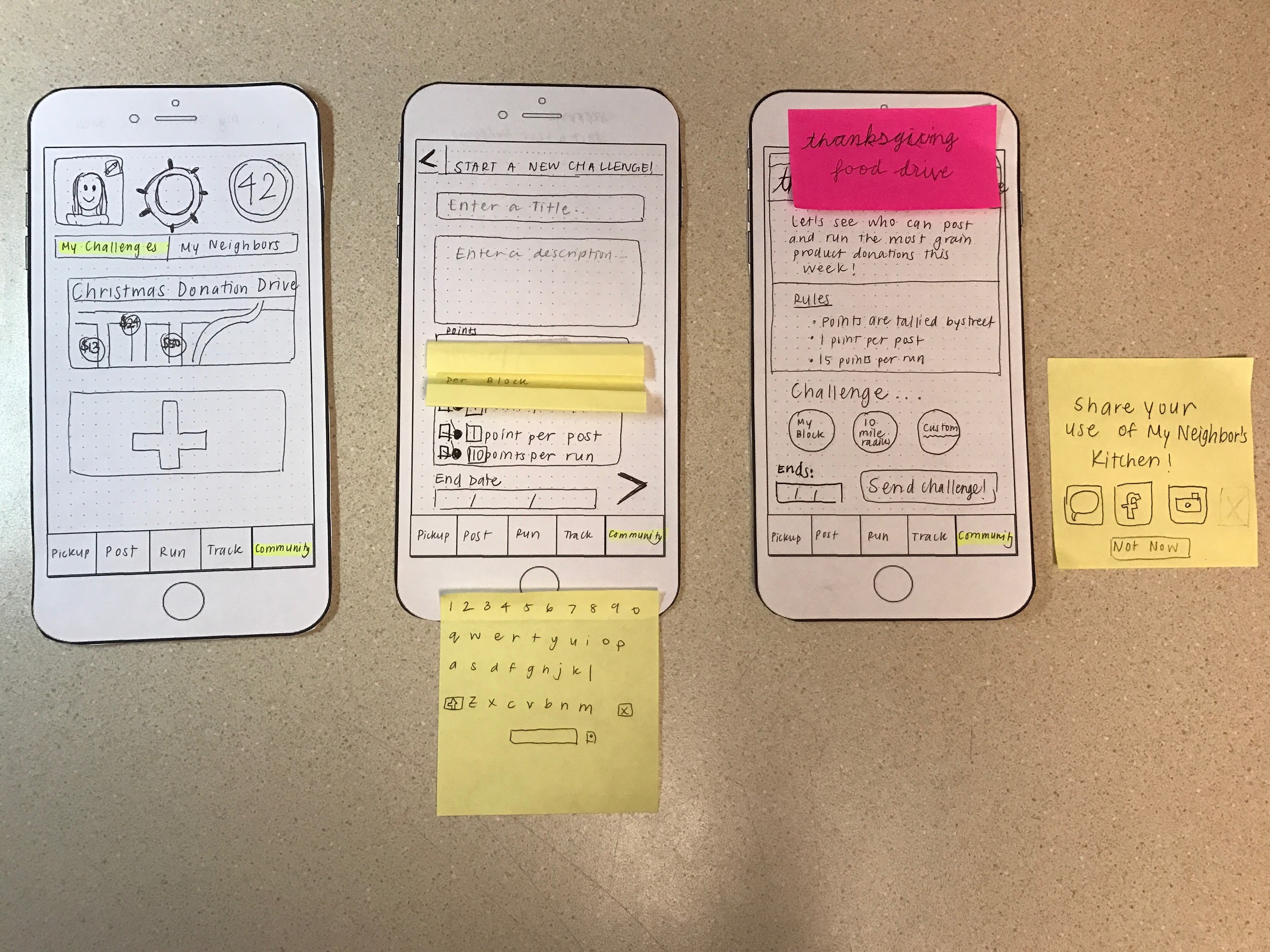 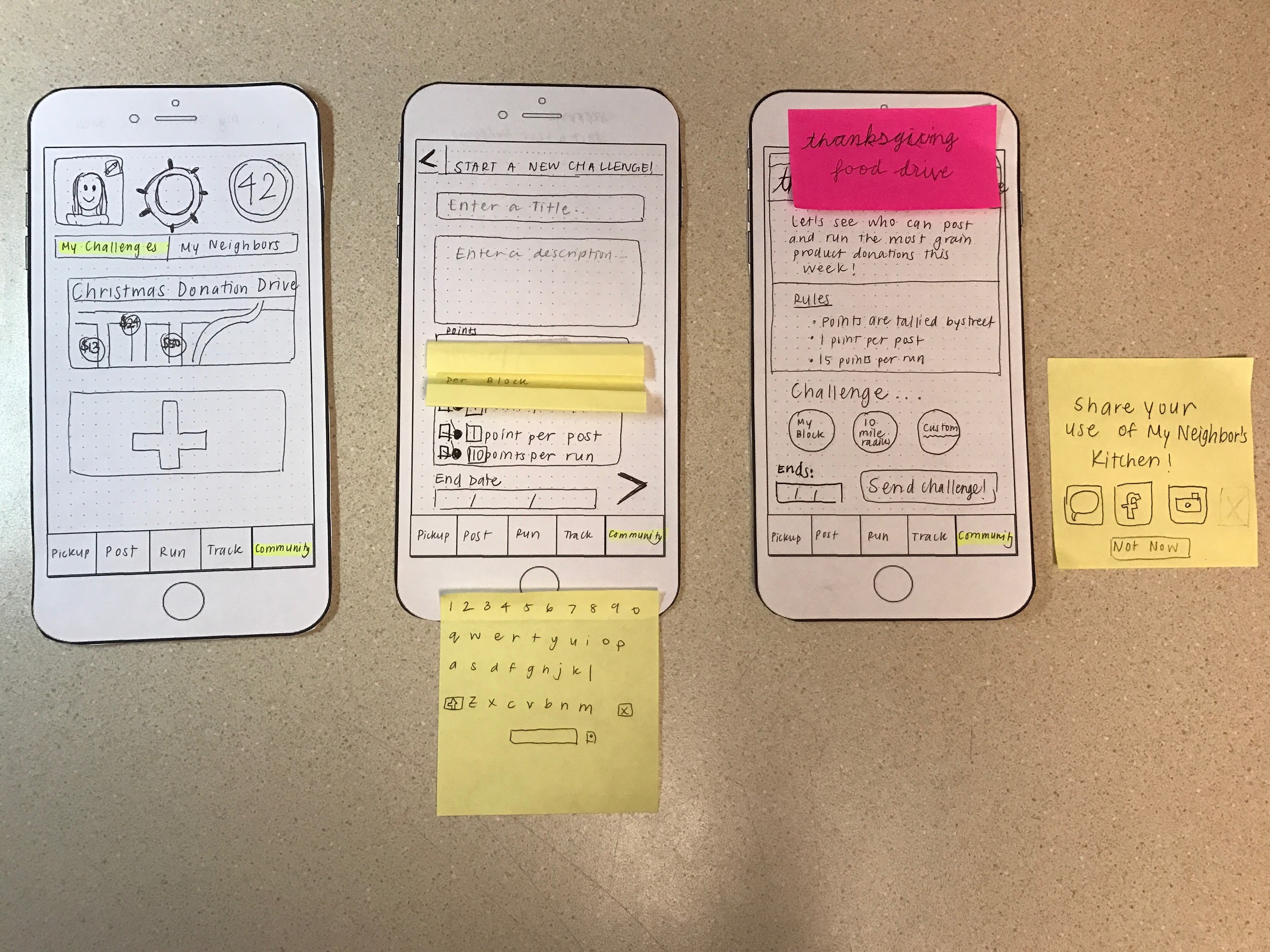 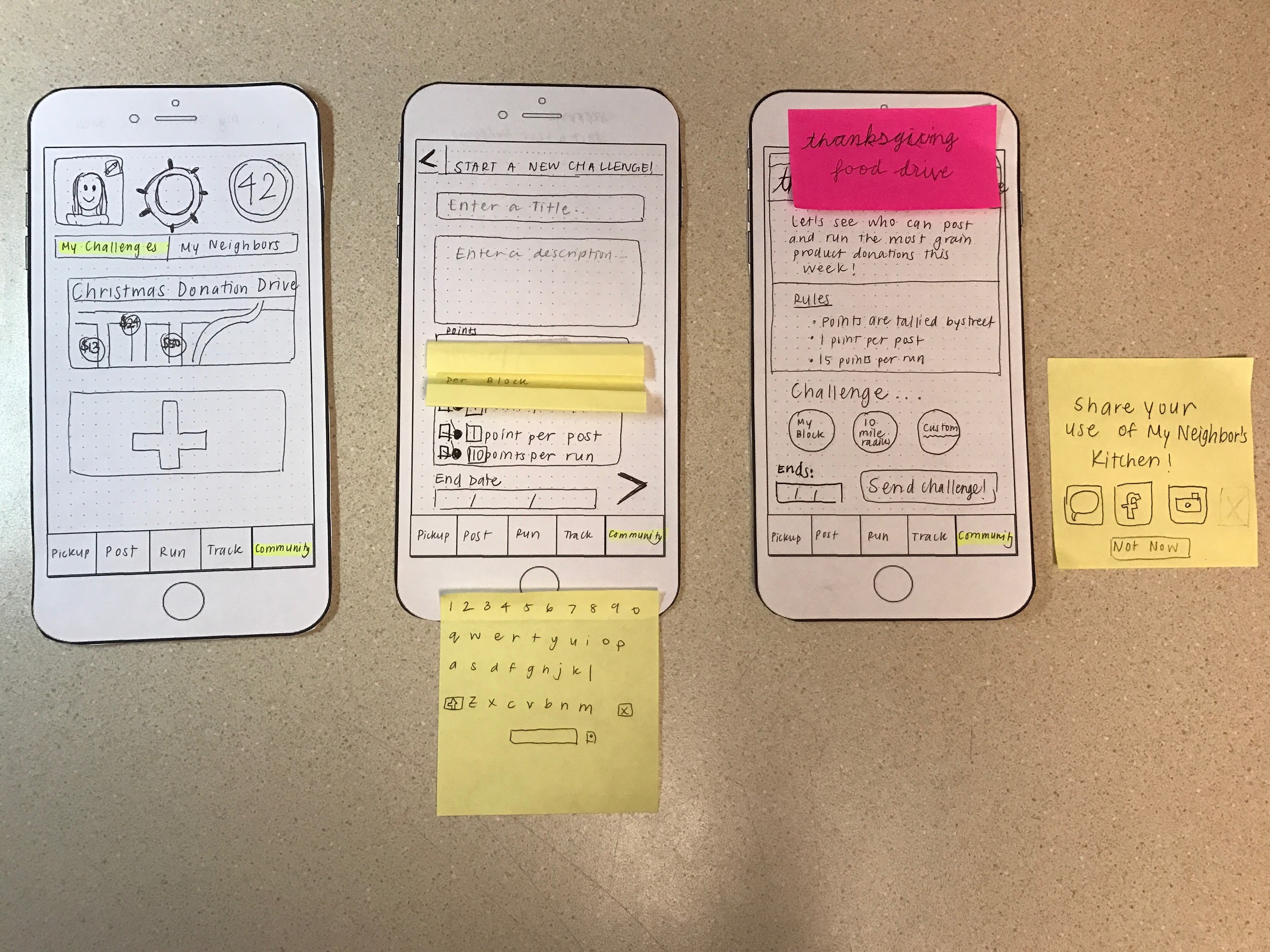 Task 3: Start a Community Challenge
AFTER
Simplified post options
Created event page display
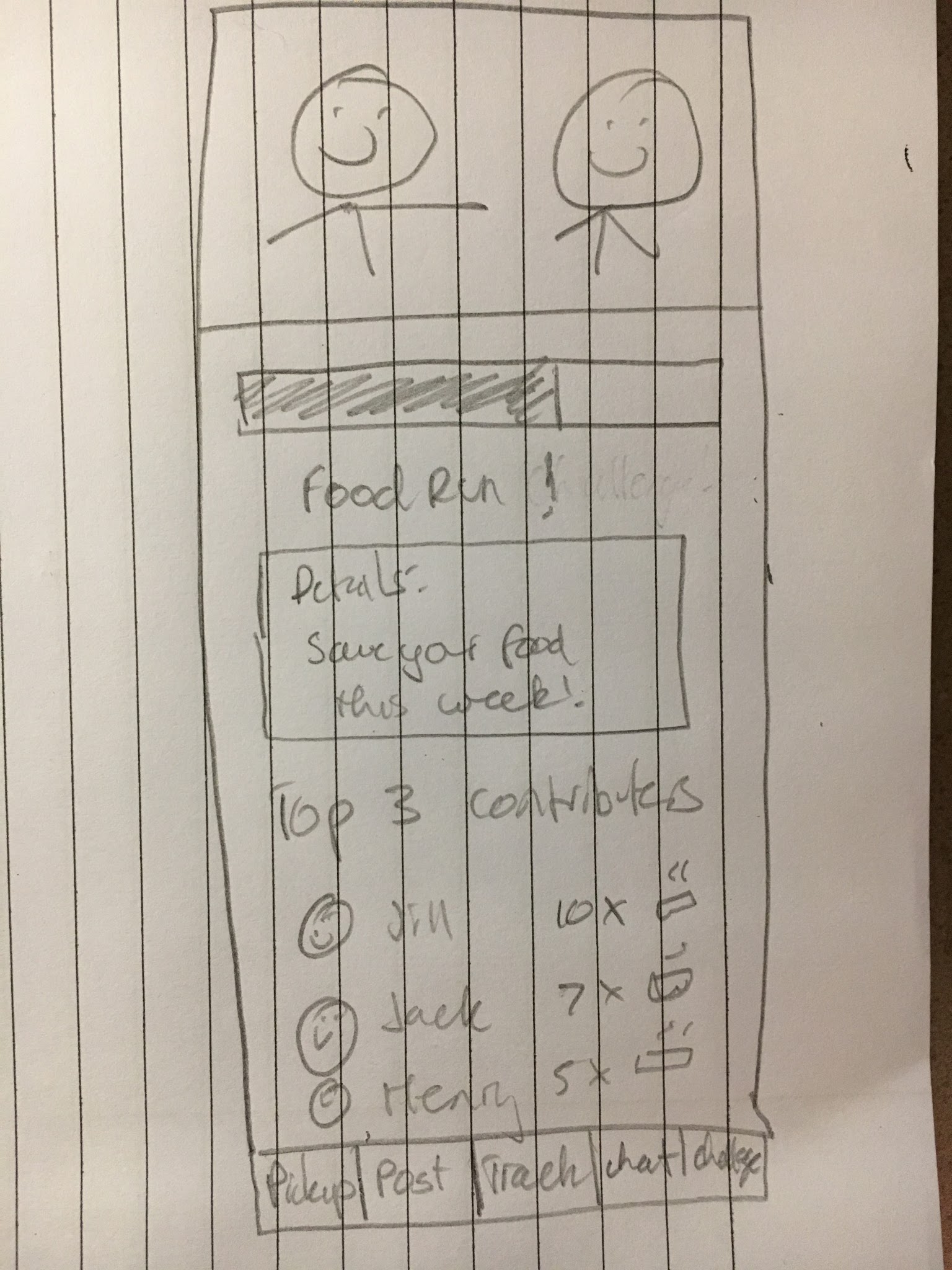 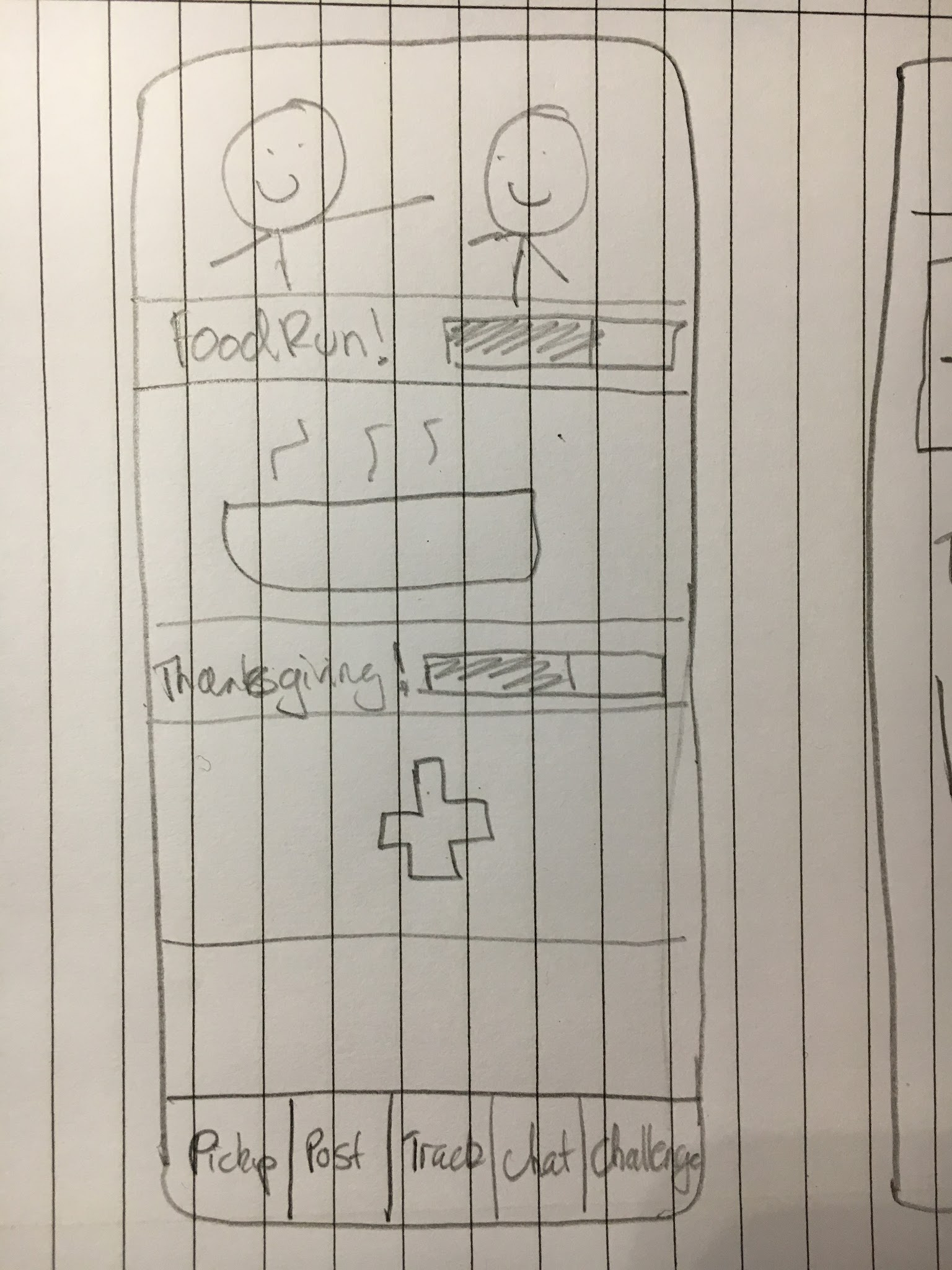 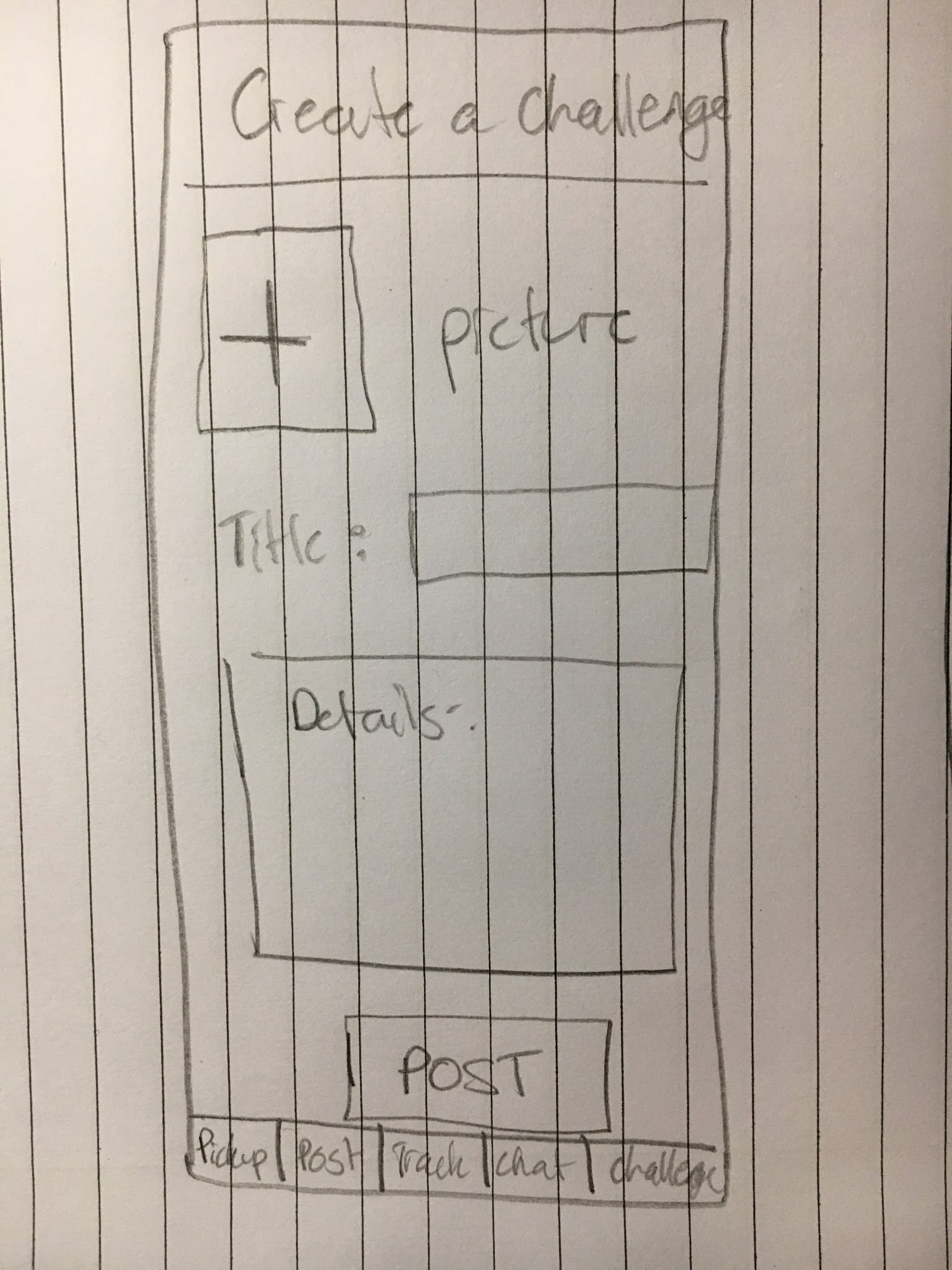 Simplify ‘confusing’ community aspect of app 
Communicate more clearly the ‘function’ associated with the community tab (renamed)
		‘Community’ -> ‘Challenges’
Simply challenges:
Open to everyone
No ‘point system’, no ‘money’. Now just simply counting numbers of meals picked up and posted.
More like events
Rationale
Task 3: 
Start a Community Challenge
Outline
Tasks
Revised Design
Major Changes
New Task Flows
Prototype Overview
[Speaker Notes: Walkthrough of major changes in the UI for each task]
Task 1: Post Leftover Food
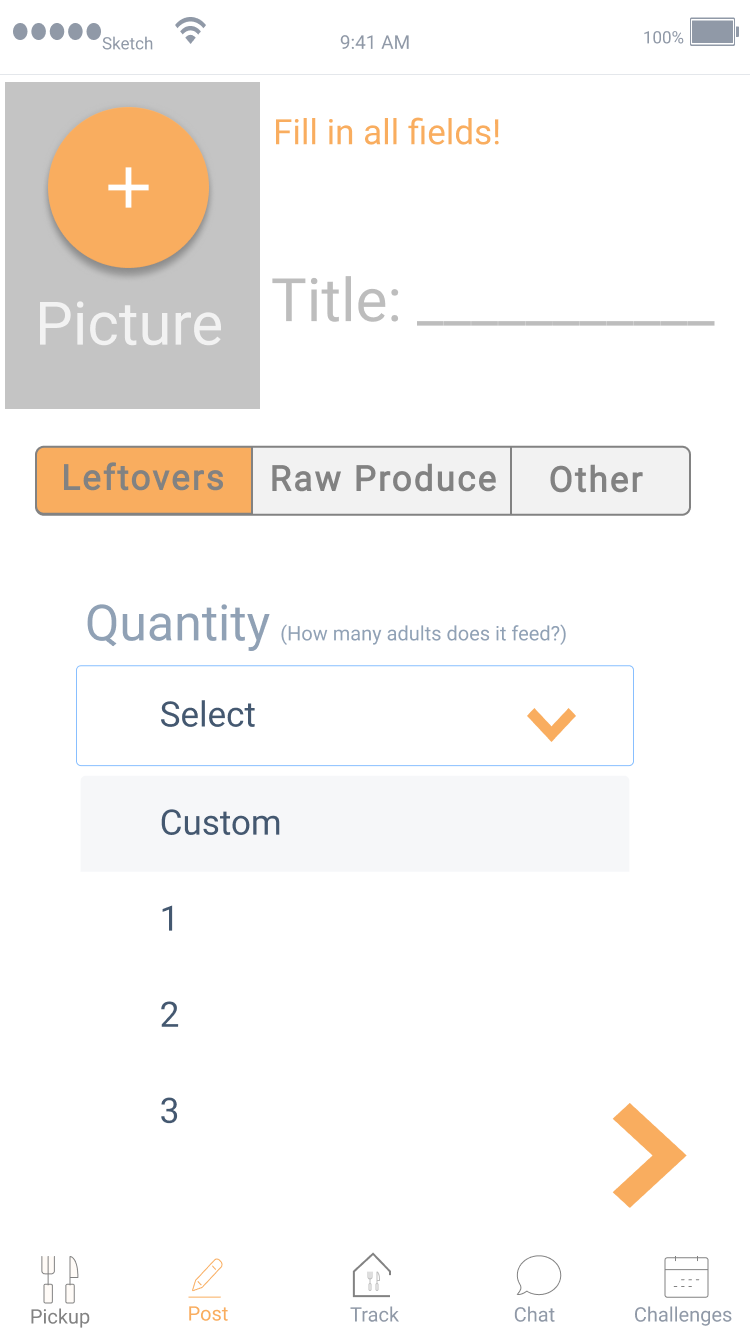 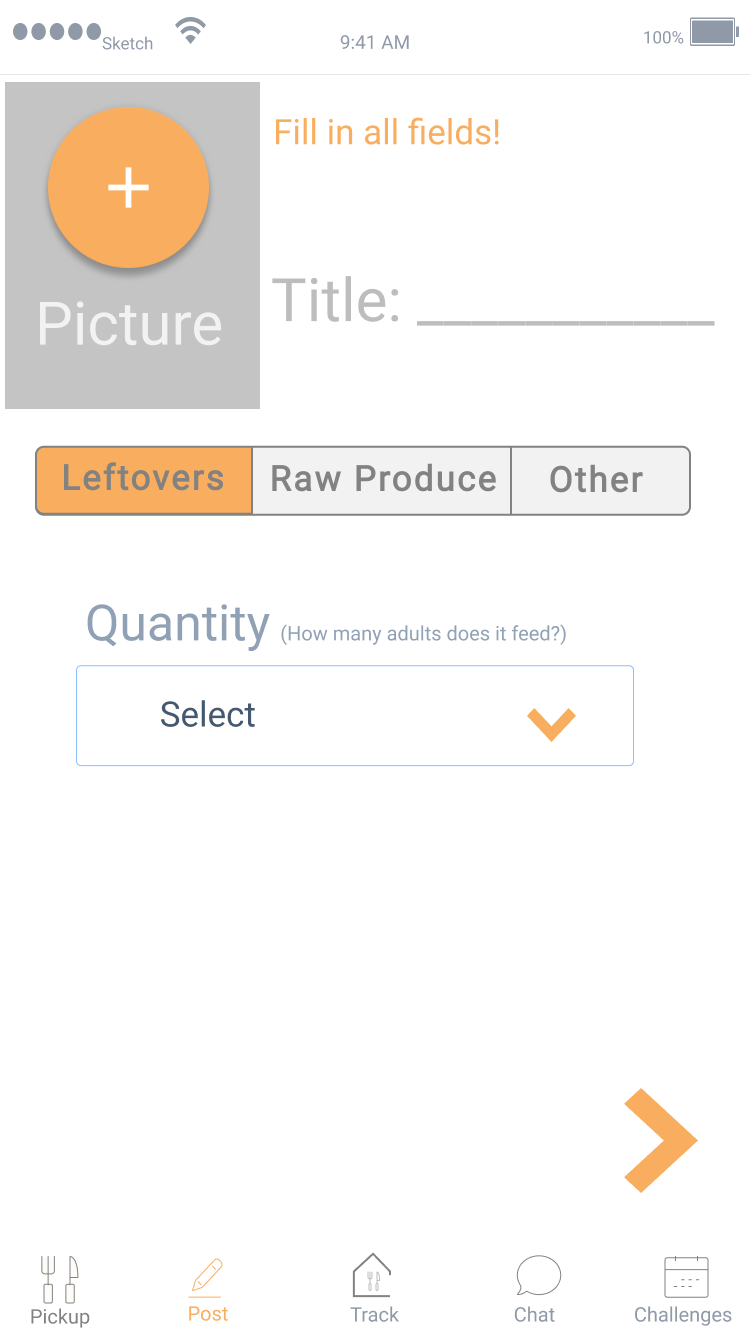 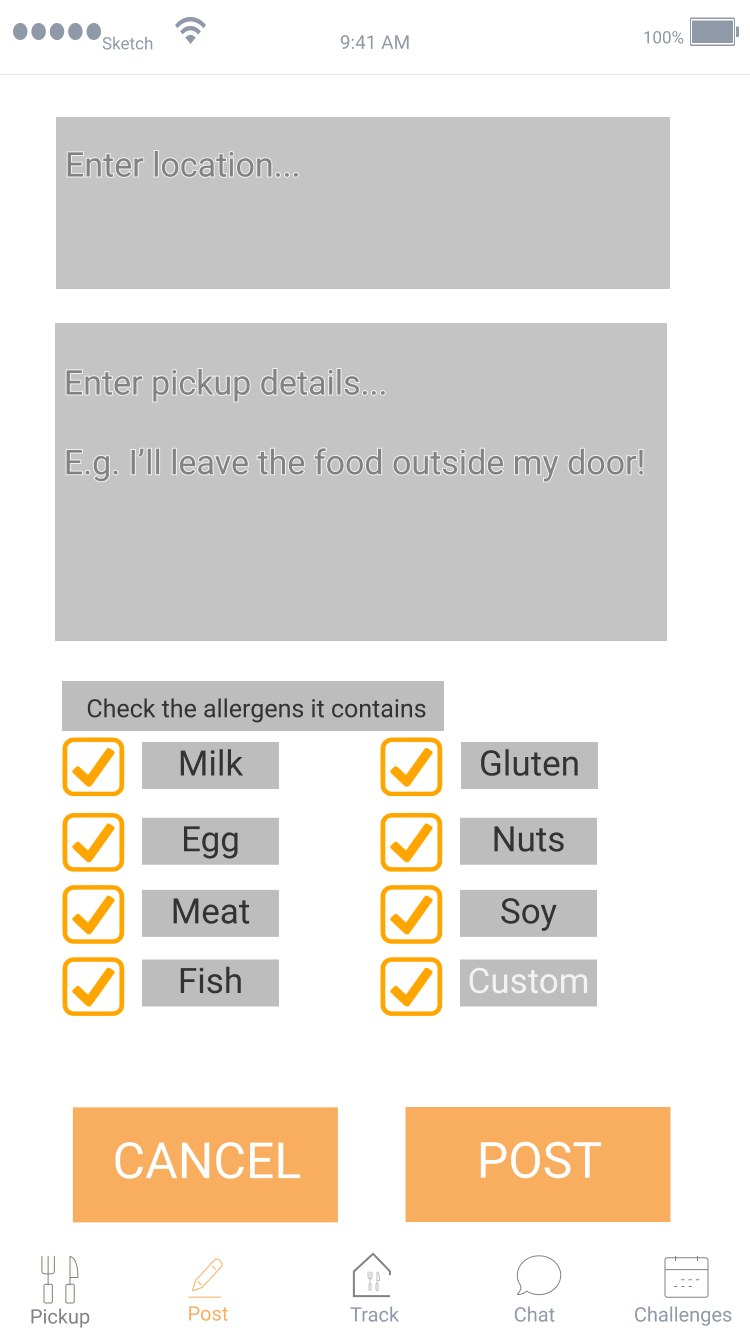 [Speaker Notes: The tabs at the bottom are present throughout the app.  Will show two slides per task.]
Task 1: Post Leftover Food
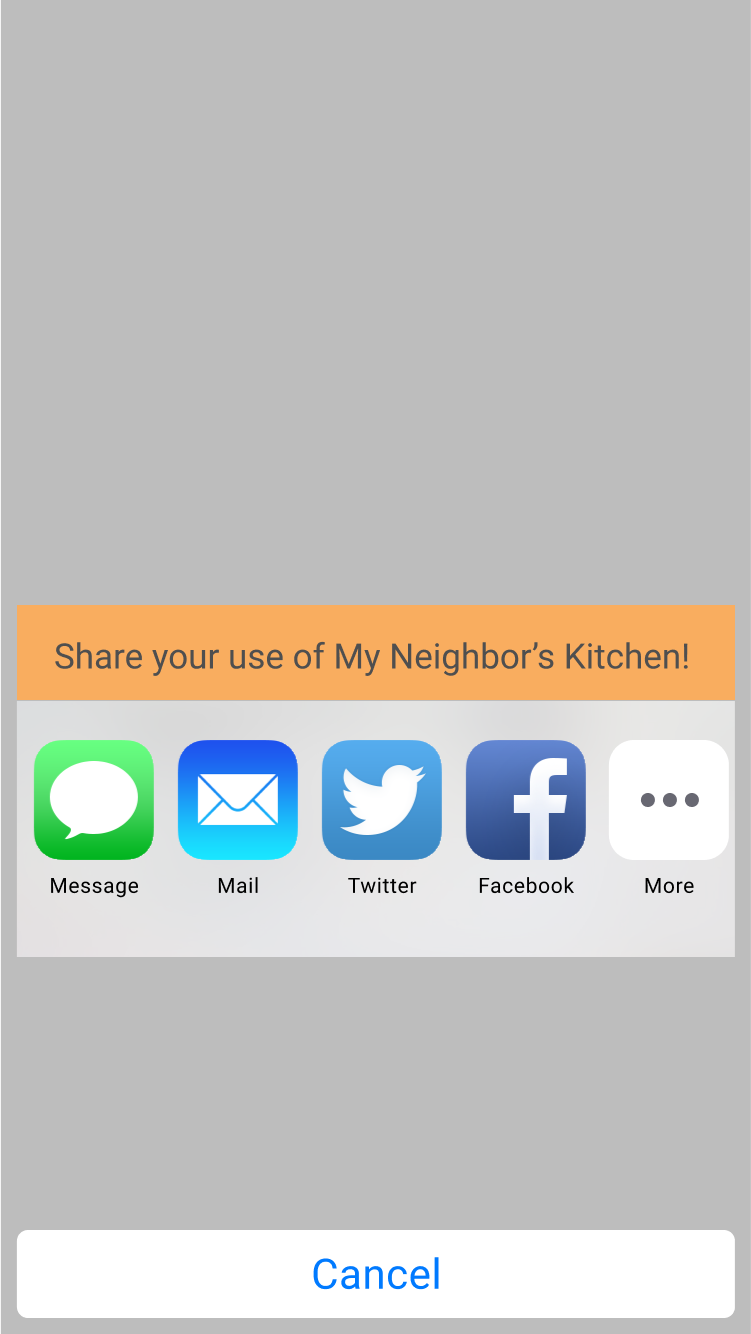 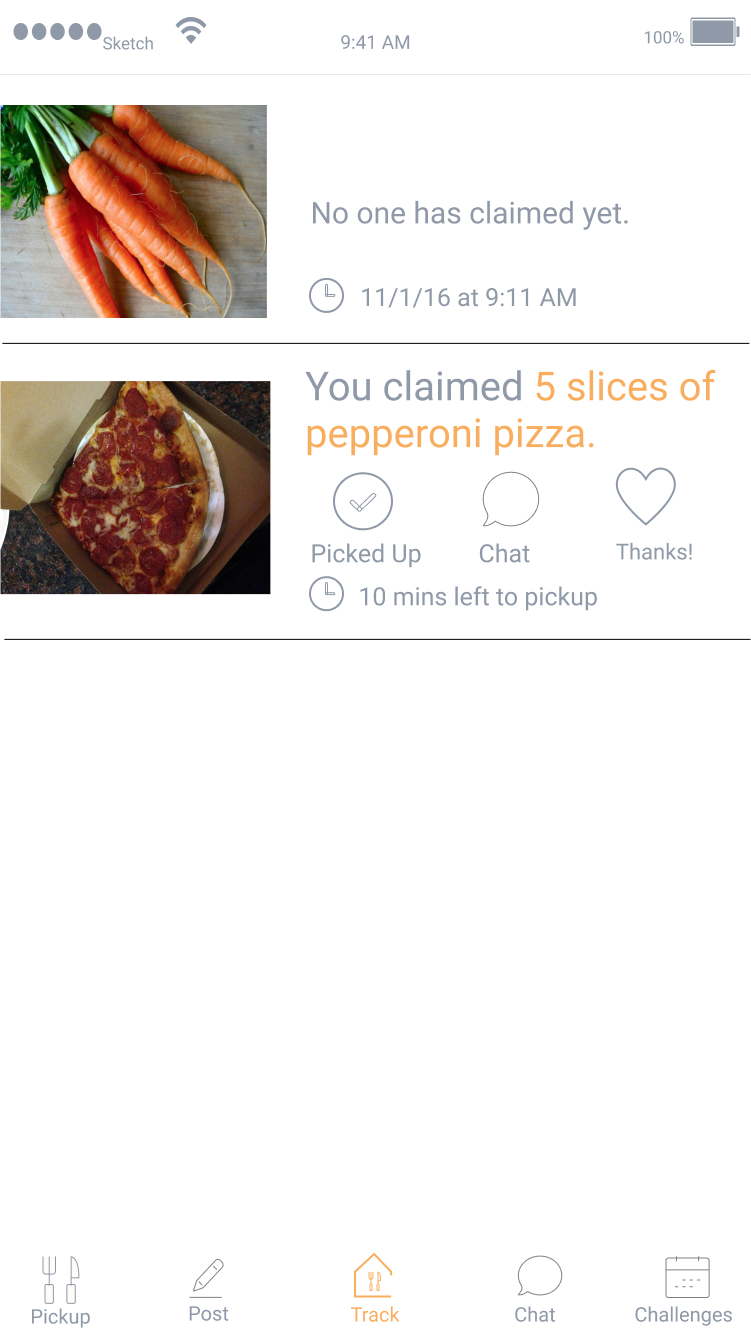 Task 2: Pickup Leftover Food
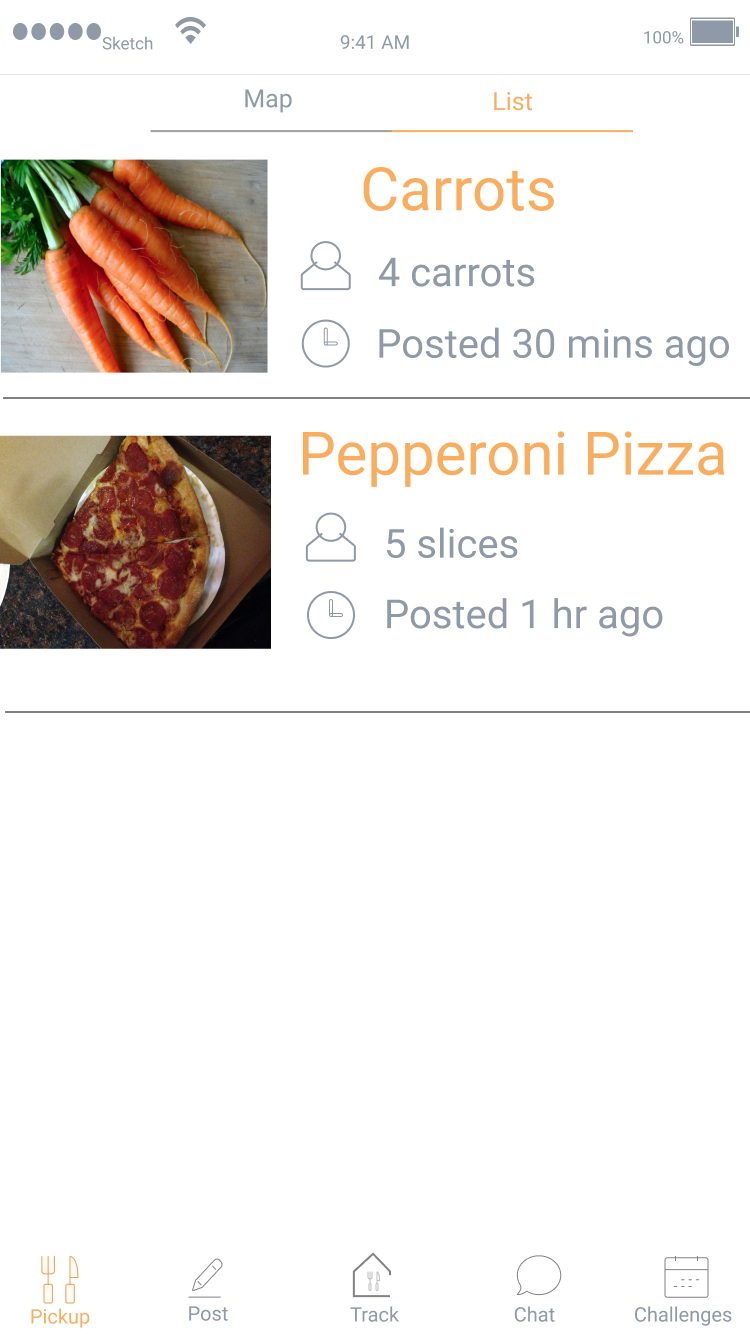 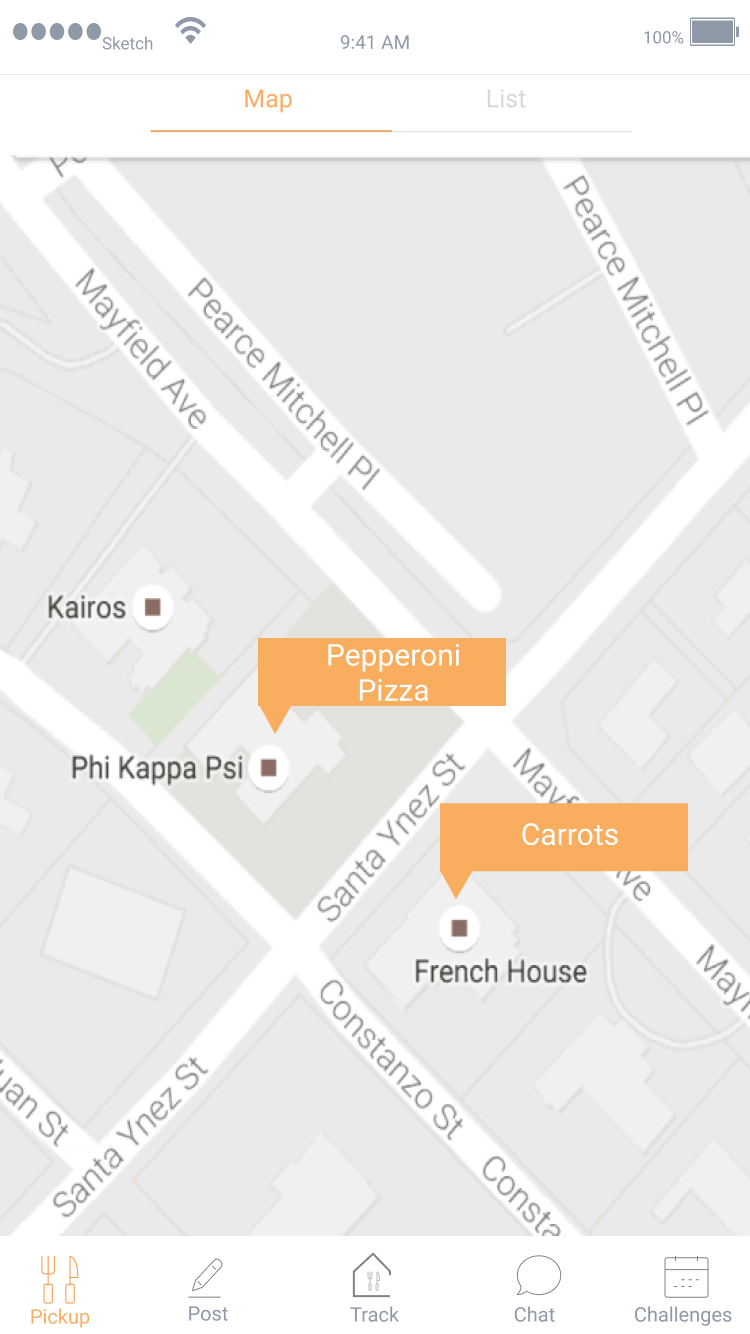 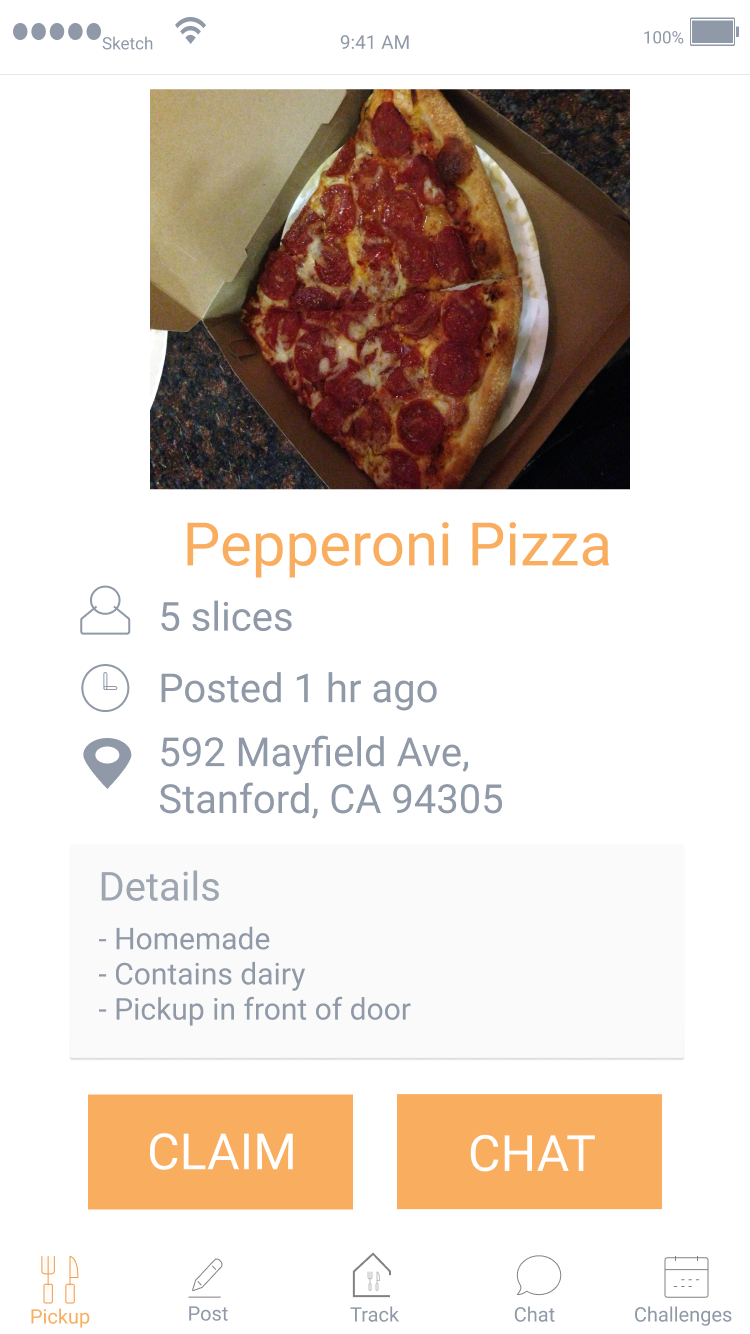 [Speaker Notes: The tabs at the bottom are present throughout the app]
Task 2: Pickup Leftover Food
Claim → Track
Chat
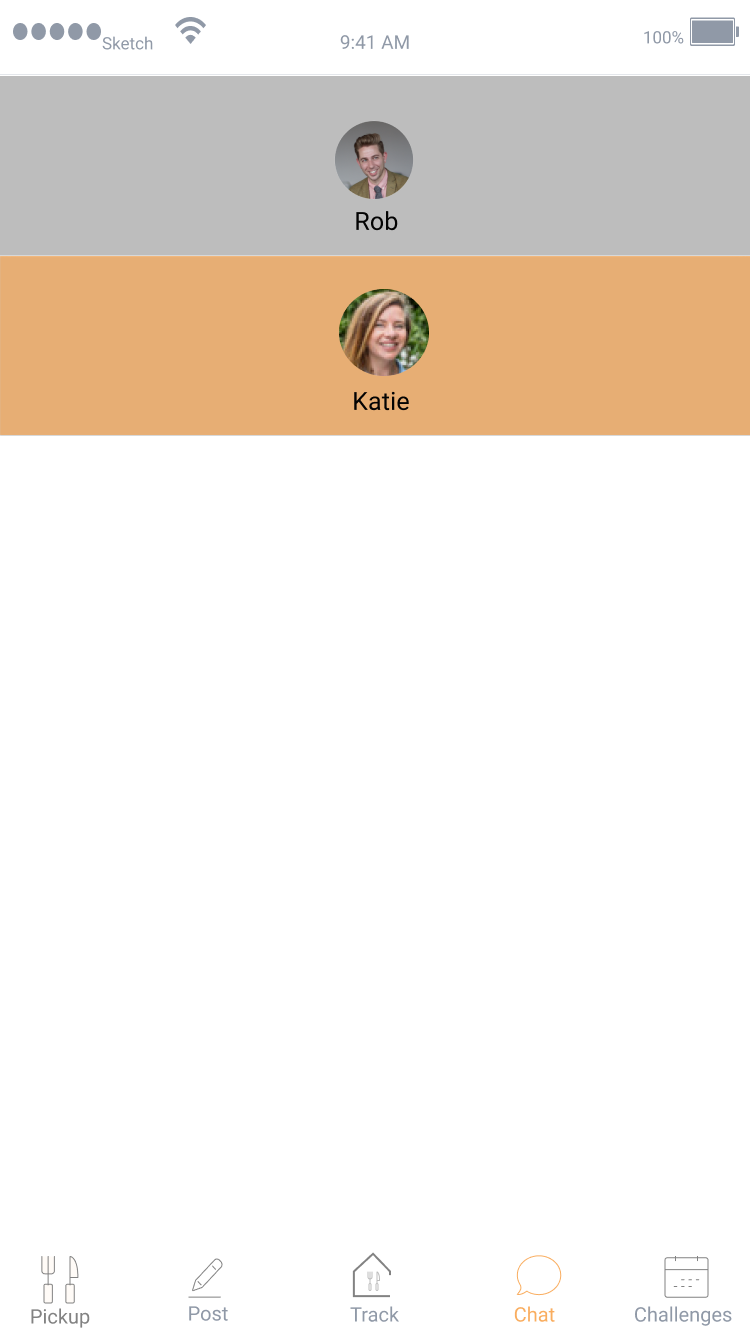 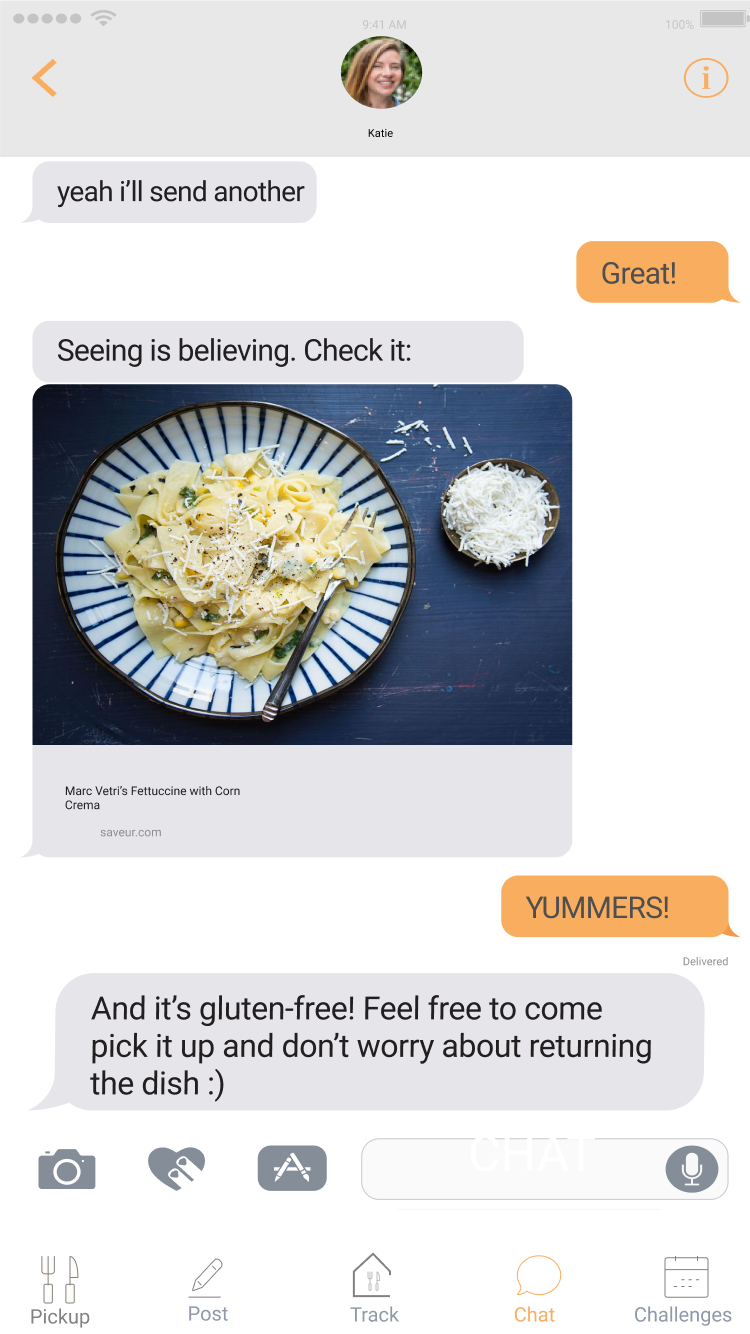 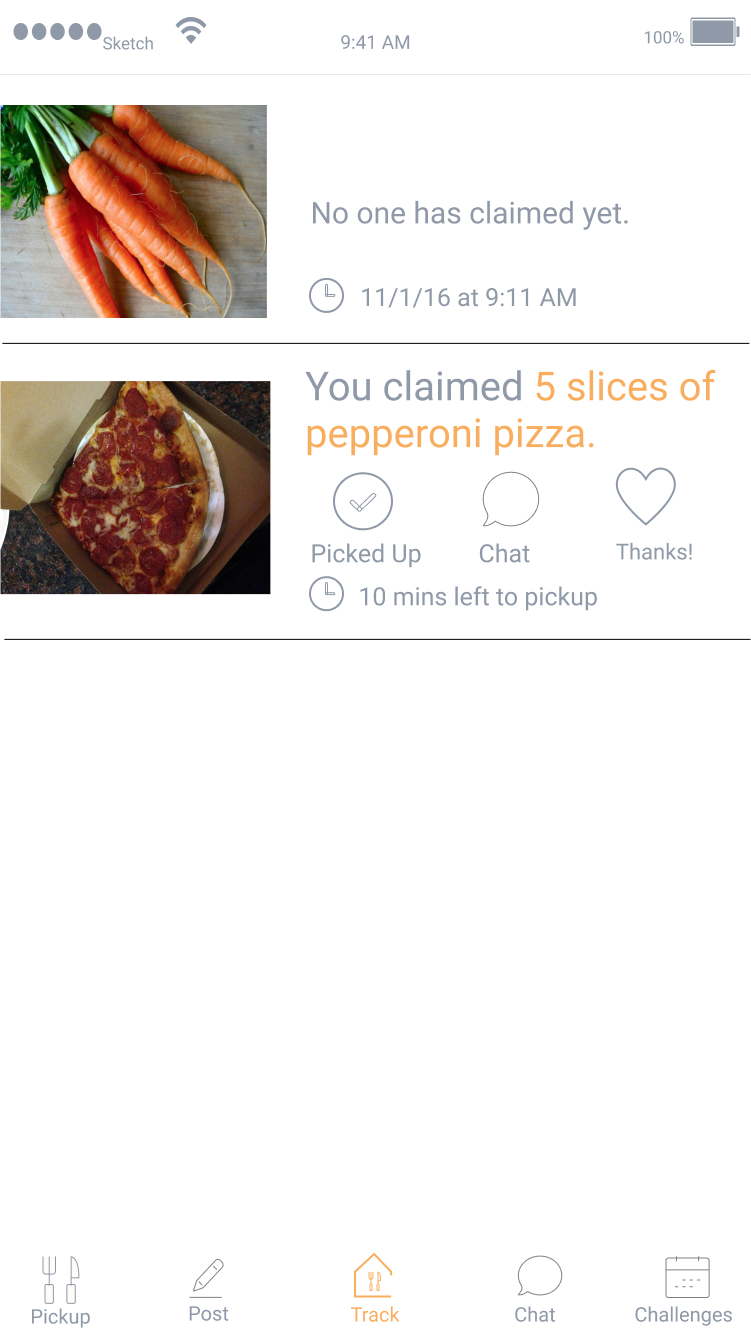 Task 3: Start a Community Challenge
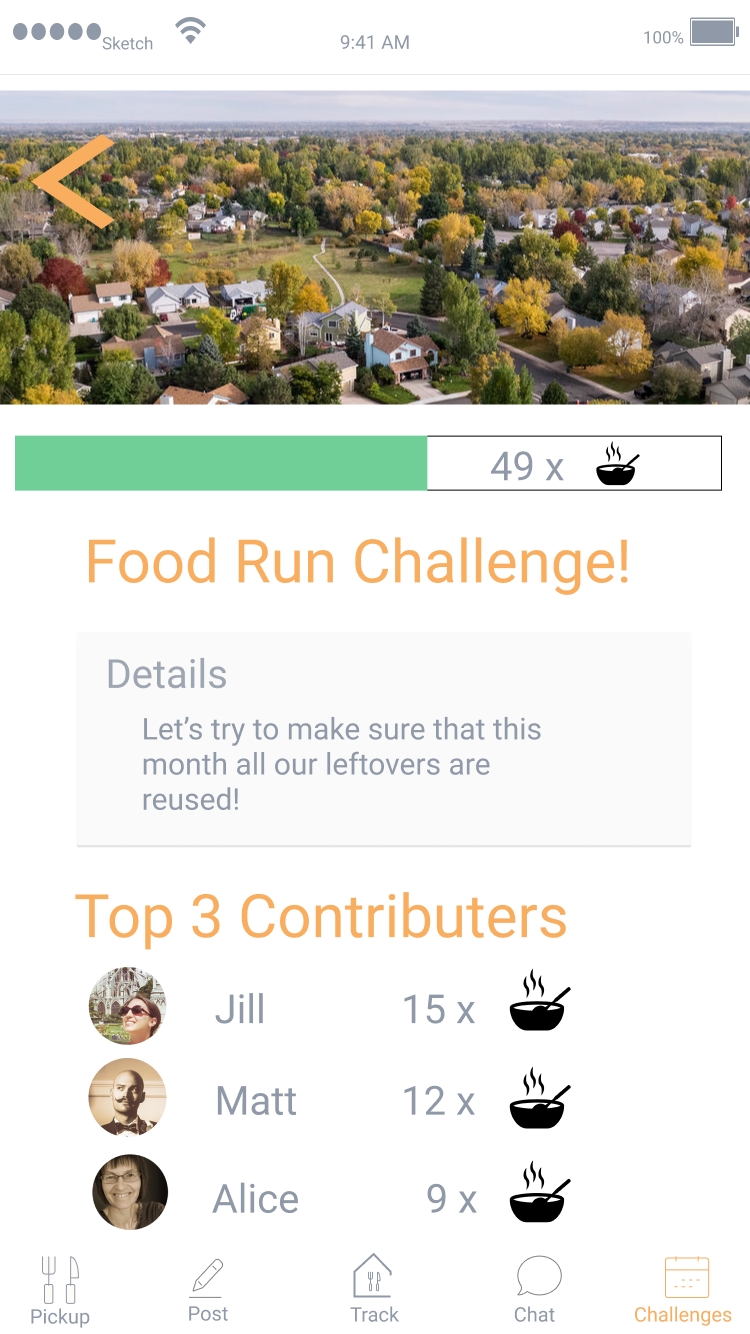 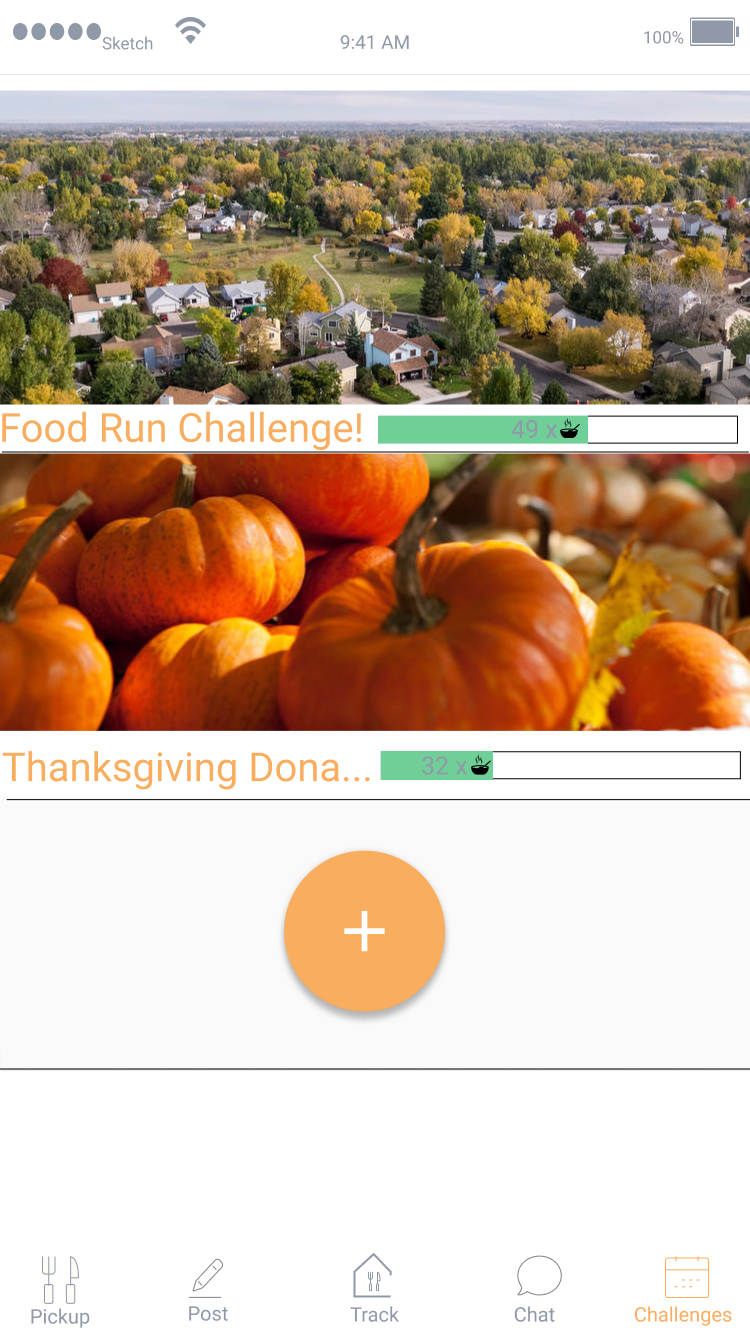 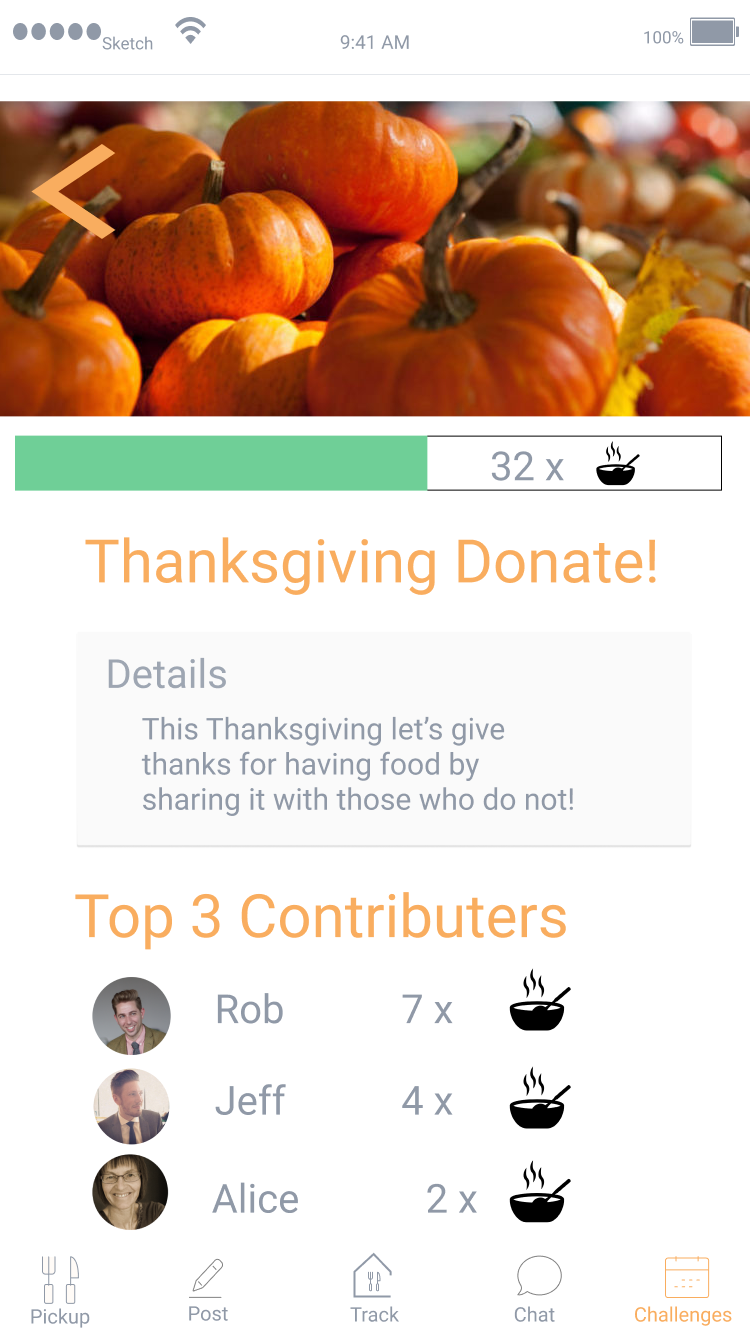 [Speaker Notes: The tabs at the bottom are present throughout the app]
Task 3: Start a Community Challenge
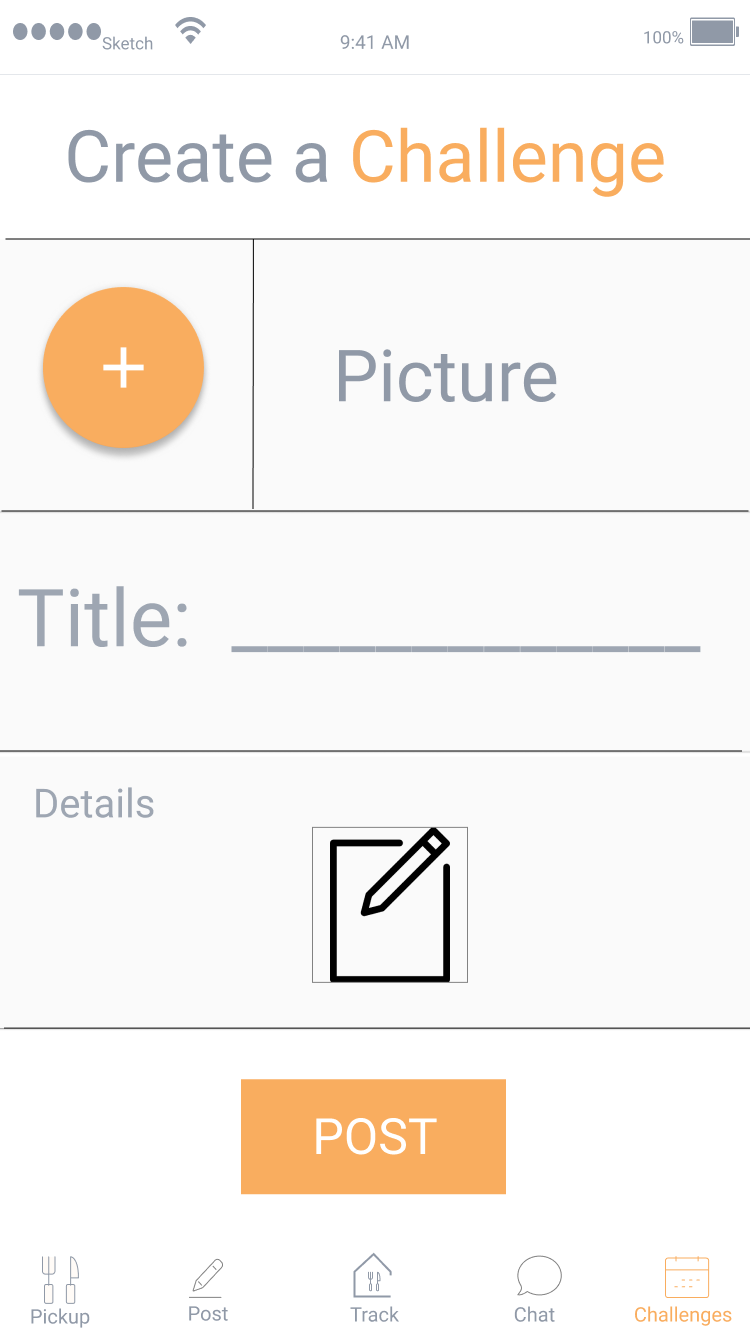 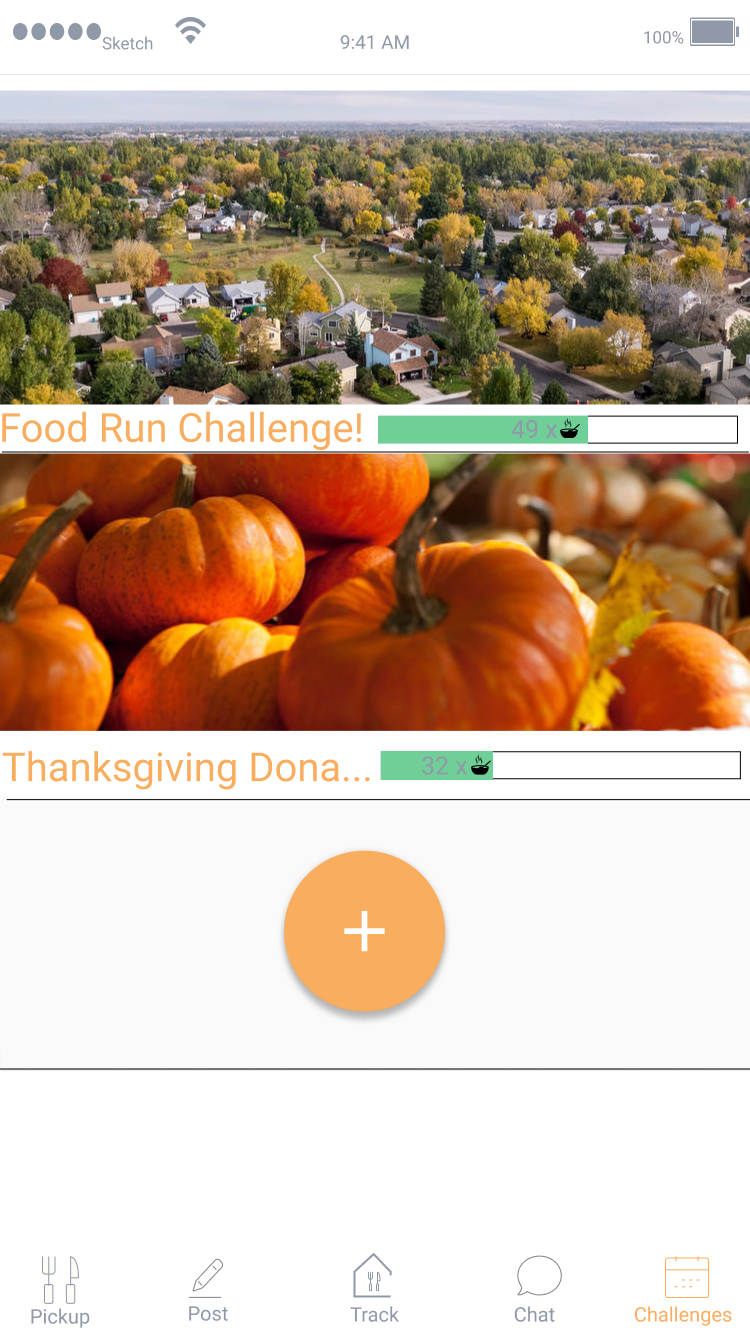 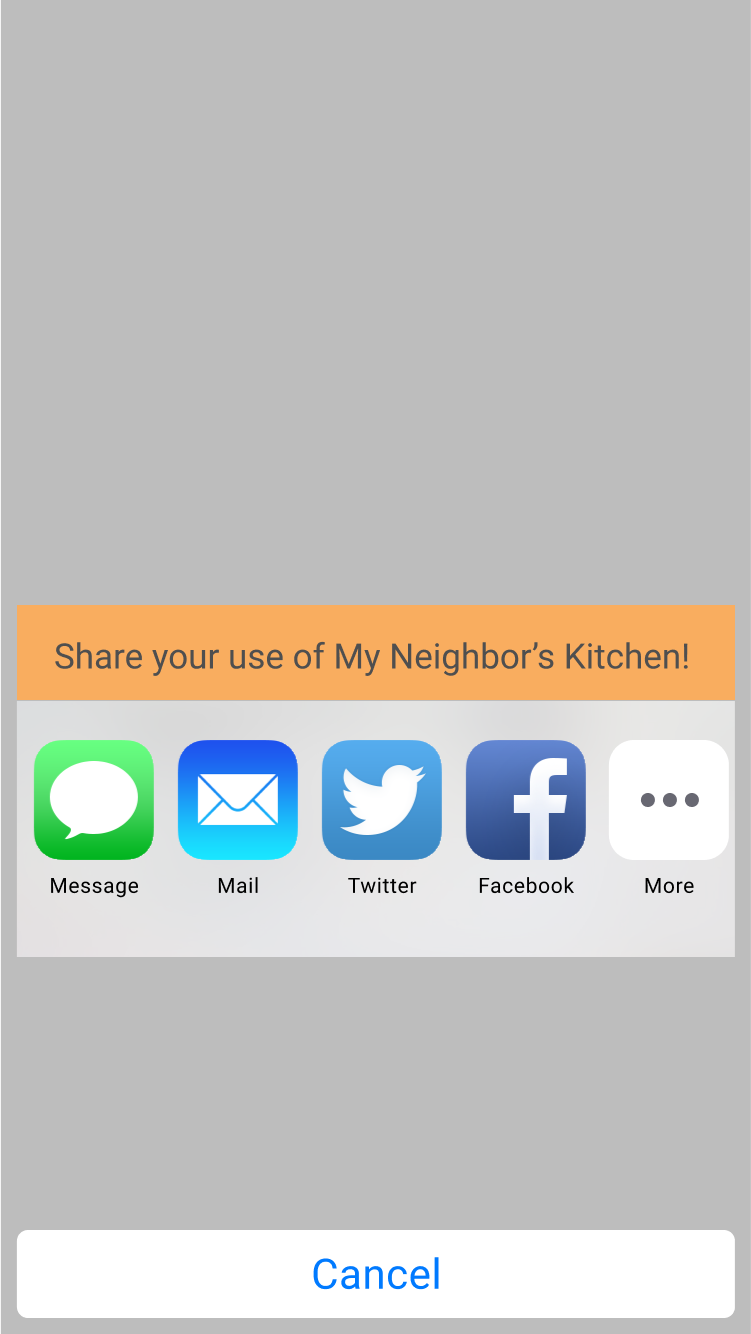 [Speaker Notes: The tabs at the bottom are present throughout the app]
Outline
Tasks
Revised Design
Major Changes
New Task Flows
Prototype Overview
[Speaker Notes: Walkthrough of major changes in the UI for each task]
Tools: 
Figma, Sketch Templates, Marvel
Pros: 
Figma allows web-based real time collaboration
Figma is integrated with Sketch
Sketch templates replicate familiar iPhone design
Easy to code screen flow in Marvel
Can open Marvel as an app on iPhone
Cons:
Steep learning curve
Not much documentation for Figma
Back & forth sketch modification & animation between Figma and Marvel
No sense of state in Marvel
Prototype Overview: Tools, Limitations, and Tradeoffs
Limitations
No indications that you can post to your chosen social circle
Currently no personal statistics or profile editing features - not needed for core tasks
Notification settings haven’t yet been implemented 
Maps aren’t zoomable
Prototype Overview: Tools, Limitations, and Tradeoffs
All data is hard-coded - users cannot actually enter input
Artificial initial state required for pickup task
Generation of food details page and challenge page from the text entry  is Wizard-of-Oz’d
Requires backend work
Prototype Overview: Tools, Limitations, and Tradeoffs
Questions + Comments?
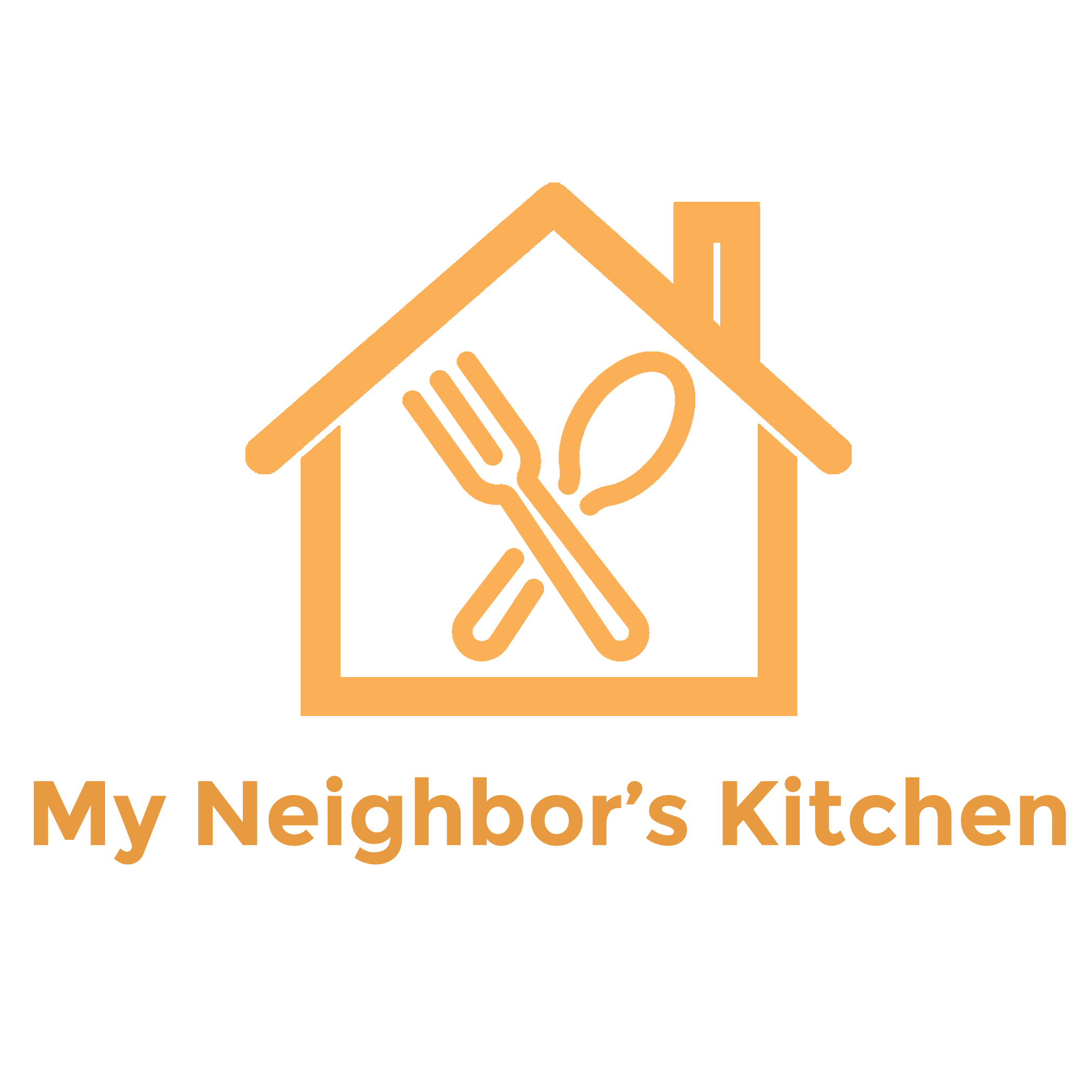